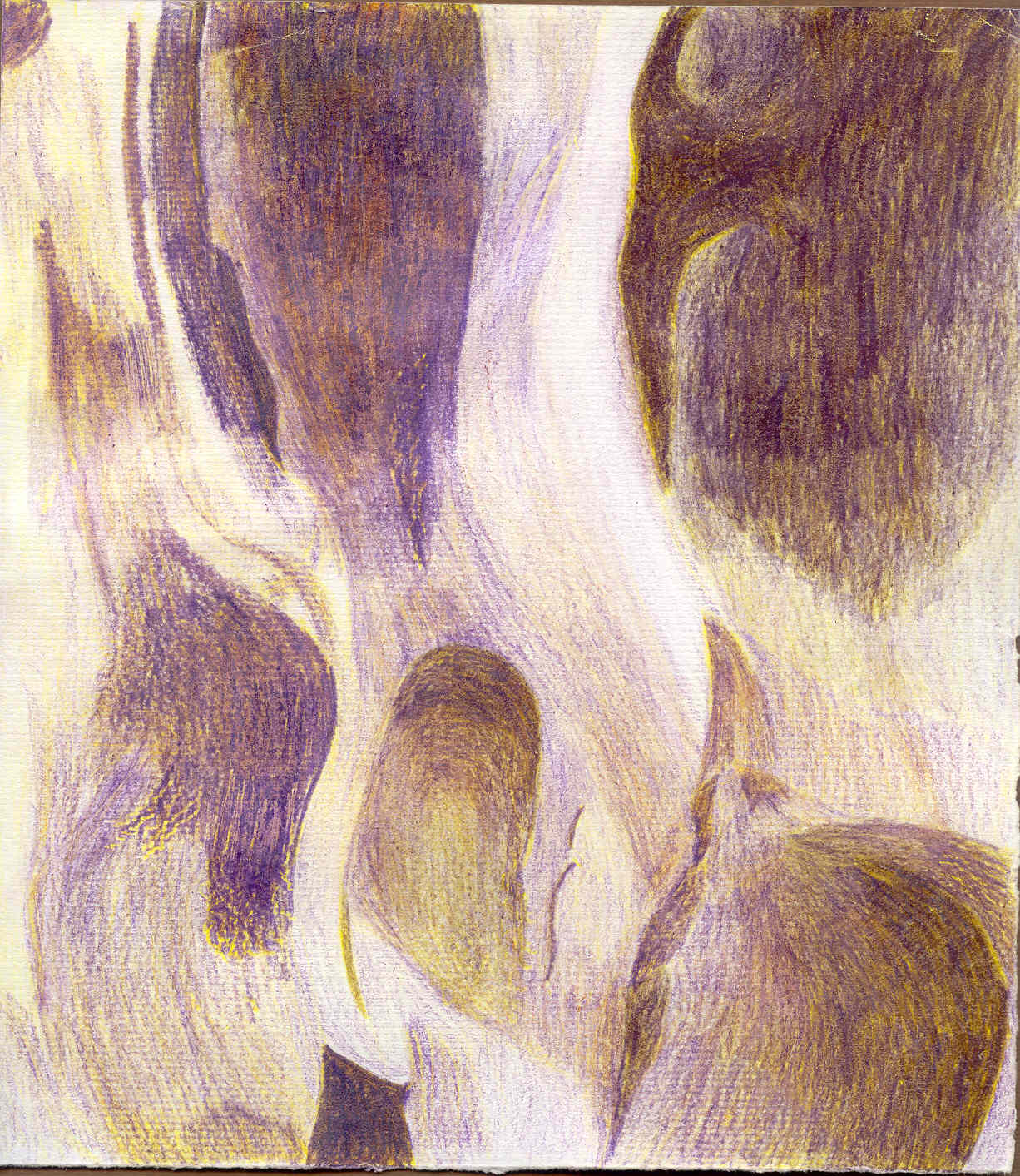 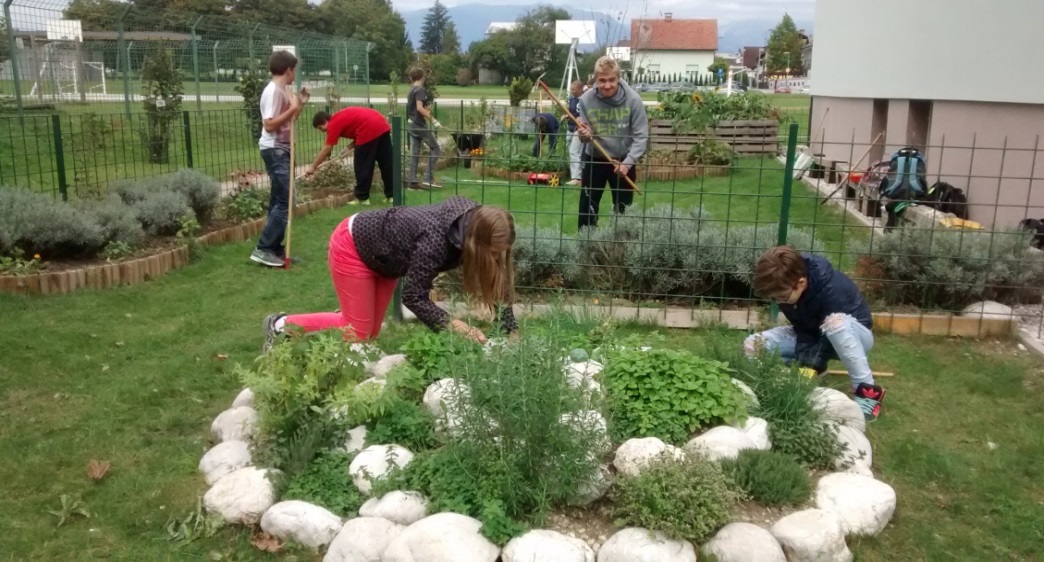 Projektni pristop sodelovalnega učenja vzgoje za trajnostni razvoj na OŠ Domžale
mag. Katarina Vodopivec Kolar, Veronika Šporar, Andreja Ljoljo
ZRSS, december 2016
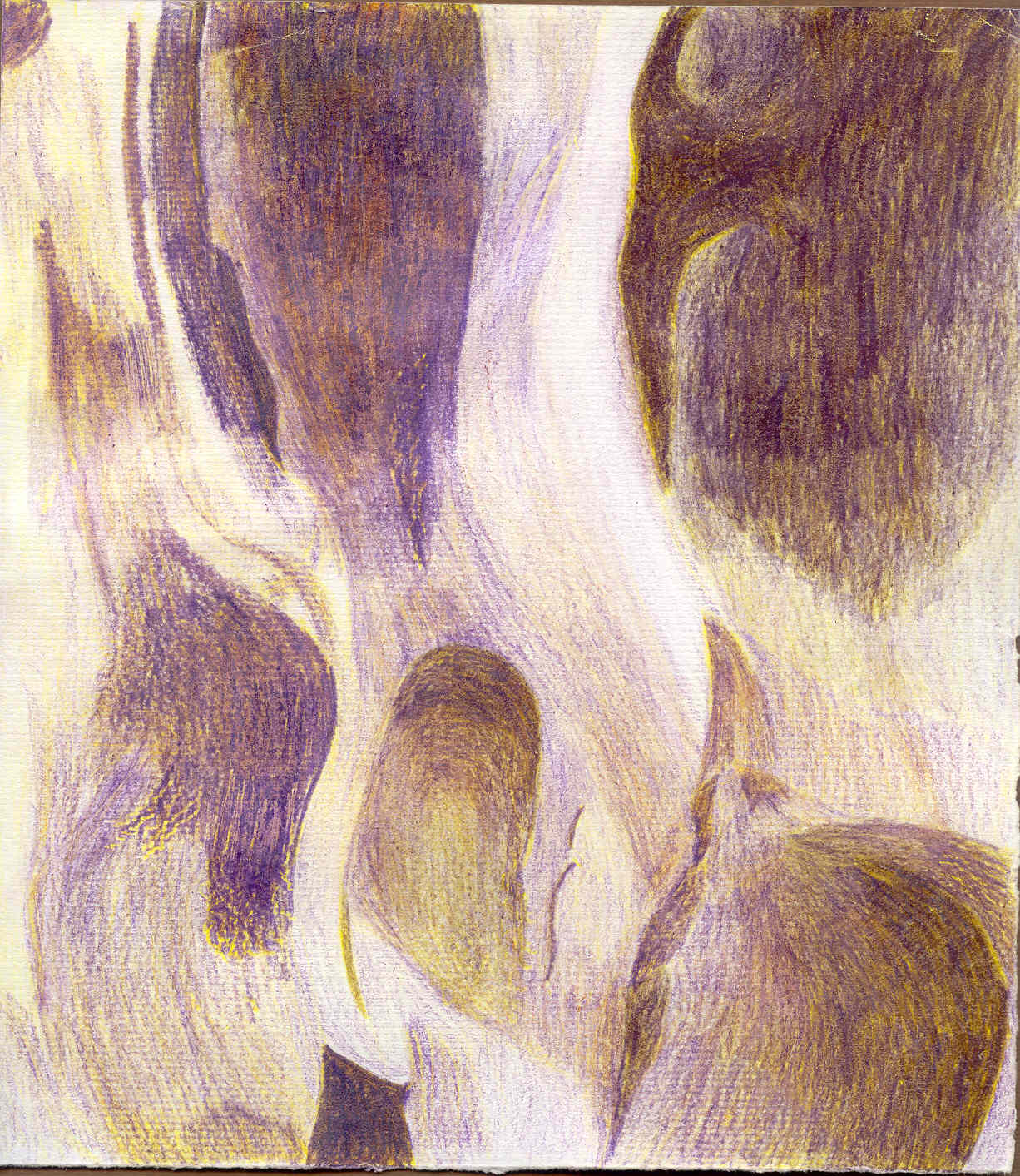 PROJEKTI na OŠ Domžale, ki spodbujajo VITR:
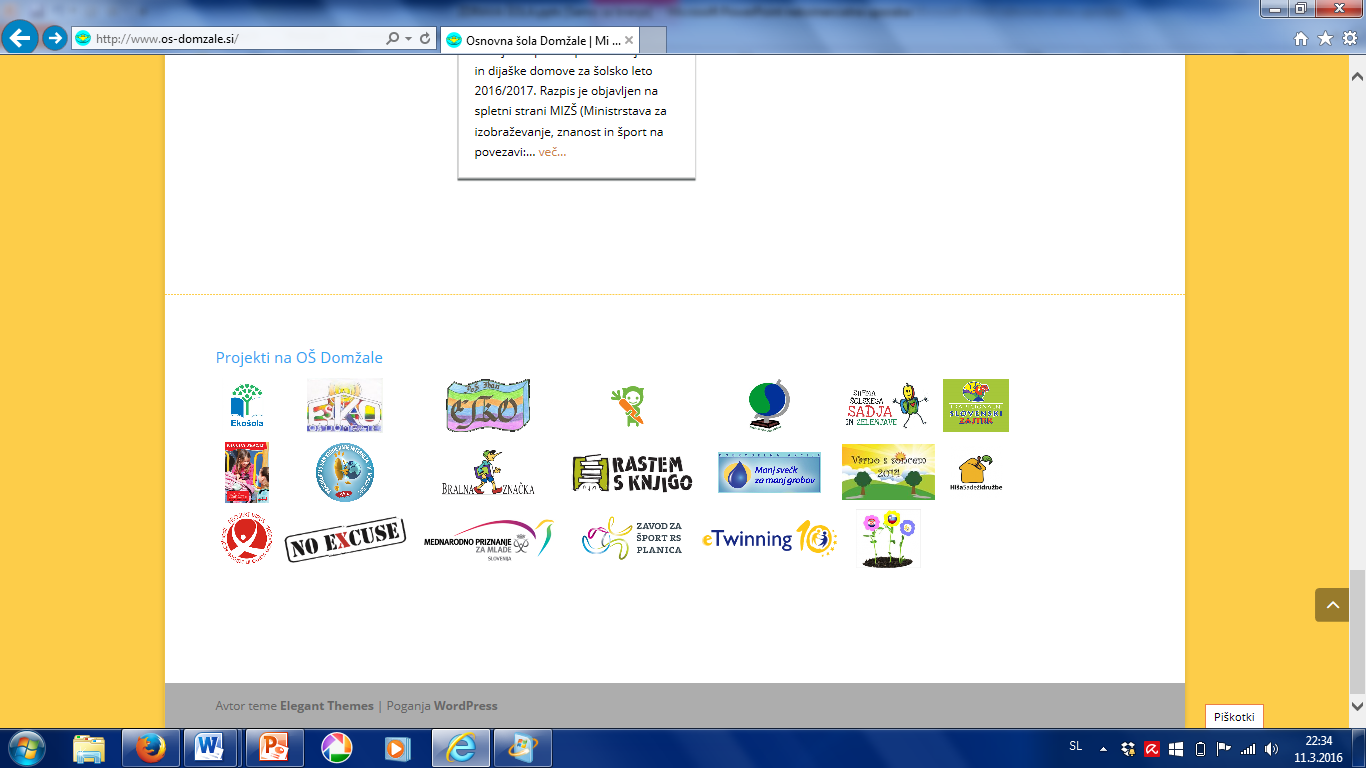 NACIONALNI: Ekošola kot način življenja, Šolski ekovrt, Planetu Zemlja prijazna šola in Zdrava šola.

eTwinning projekt: Vrtimo se na vrtu.

Erasmus plus (mobilnosti šolskega osebja):
INOVATIVNI PRISTOPI PRI POUČEVANJU
MEDNARODNA DIMENZIJA SODELOVALNEGA UČENJA VZGOJE ZA TRAJNOSTNI RAZVOJ V NARAVNEM OKOLJU.
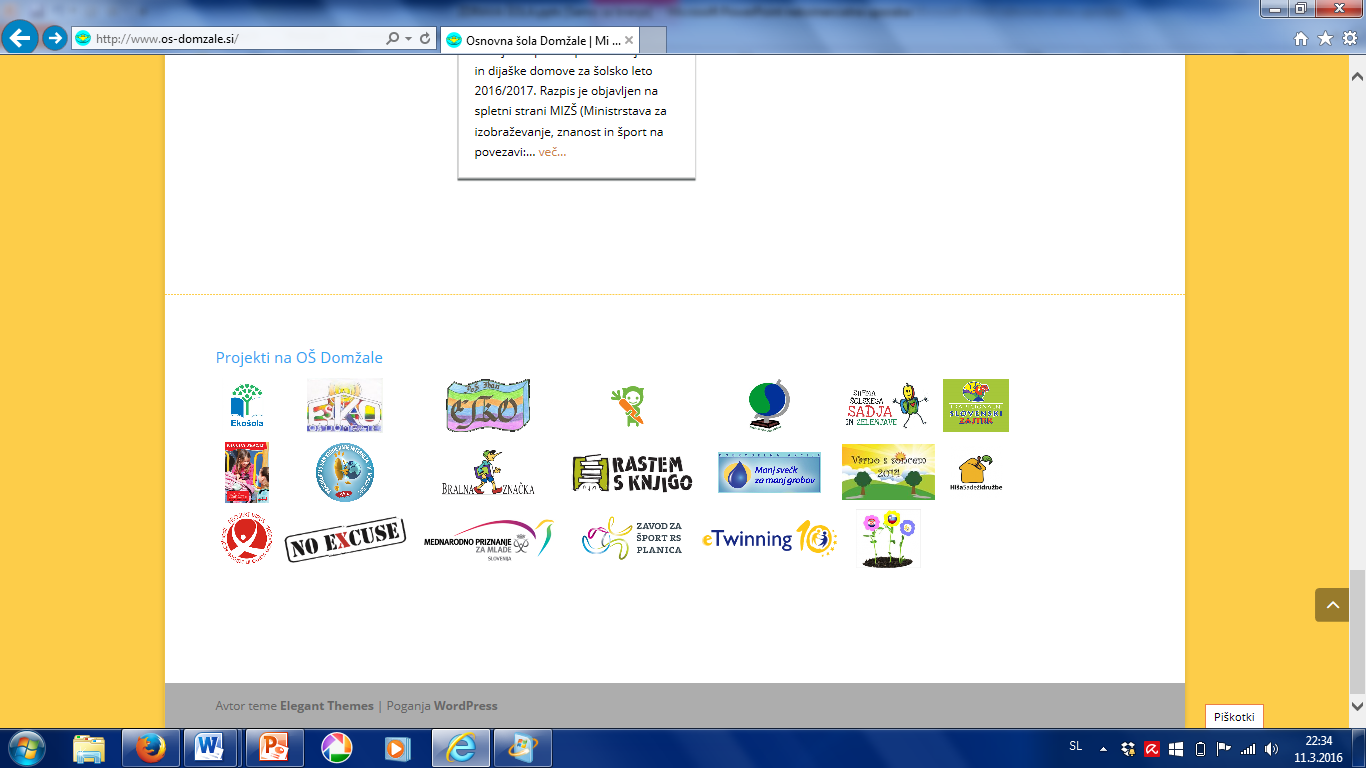 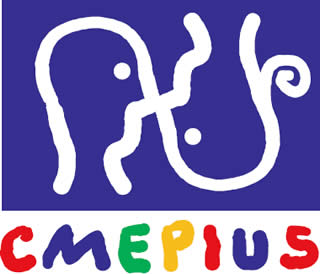 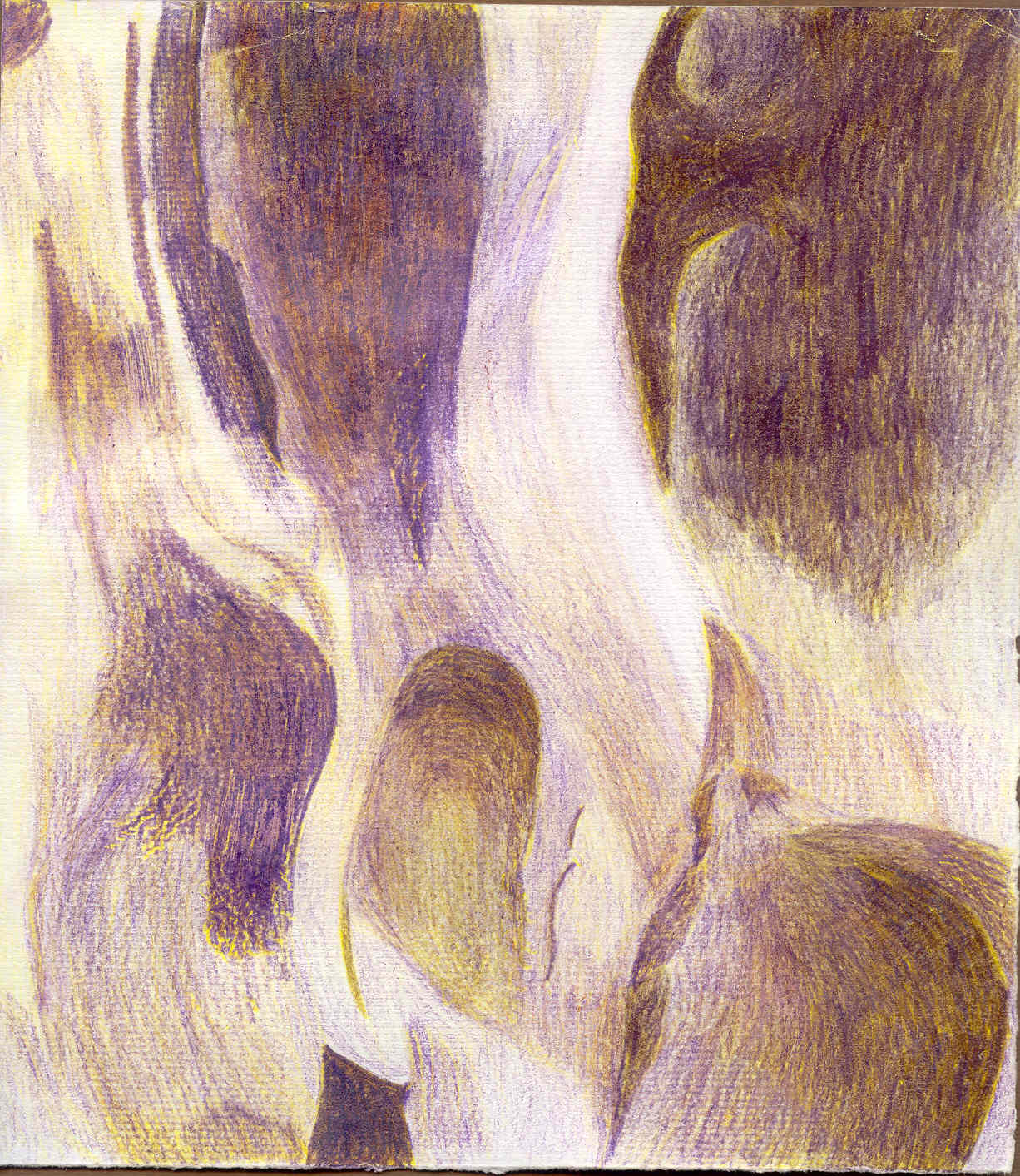 Dolgoročni trajnostni cilji OŠ Domžale:
Ozavestiti pomen pozitivnega odnosa do narave pri vsakem sodelujočem pedagoškem delavcu ter se po svojih močeh truditi za življenje v sožitju z naravo.
 
Dajati učencem zgled pri varovanju neokrnjene narave (sortiranje odpadkov, zmanjševanje količine odpadkov,  varčevanje z vodo, energijo, potrošnimi materiali…).

Z vključevanjem okoljevarstvenih vsebin (vzgoja za trajnostni razvoj) v večino predmetov z medpredmetnim in projektnim delo celostno vzgajati otroke v okoljevarstvenem duhu.

S poudarkom na pozitivne medosebne odnose razvijati višjo raven pozitivnih medosebnih odnosov med učenci.

Izvajanje konkretnih okoljevarstvenih ukrepov (ekodan, zbiralne akcije, sortiranje odpadkov, čistilne akcije, urejanje šolskega okoliša - vrt…), da mladi spoznajo, da lahko vsakdo prispeva k varovanju narave  po svojih močeh.

Sodelovanje z lokalno skupnostjo z namenom okoljevarstvenega ozaveščanja celotnega kraja.

Seznanjanje javnosti z našim delom, akcijami, rezultati.
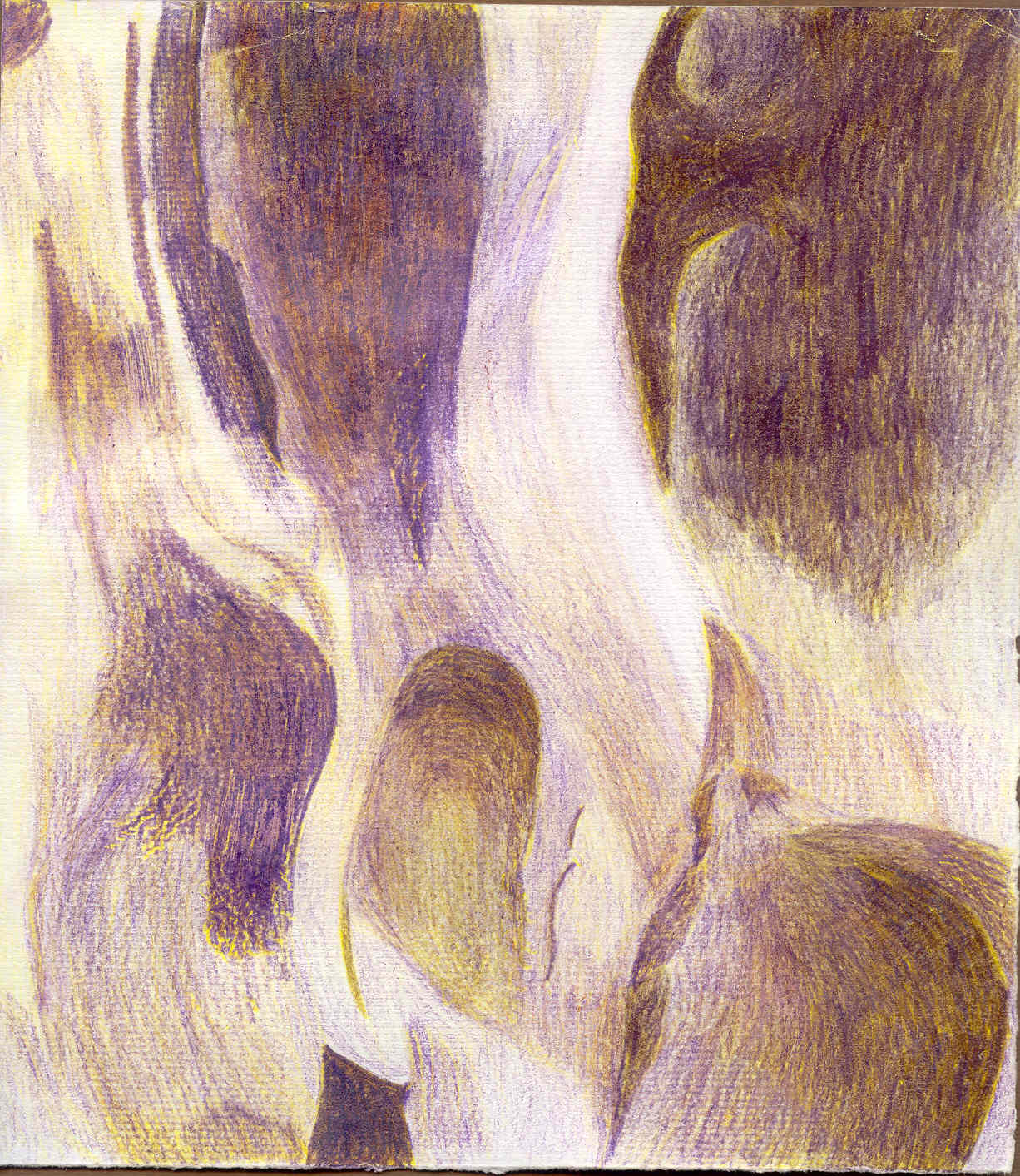 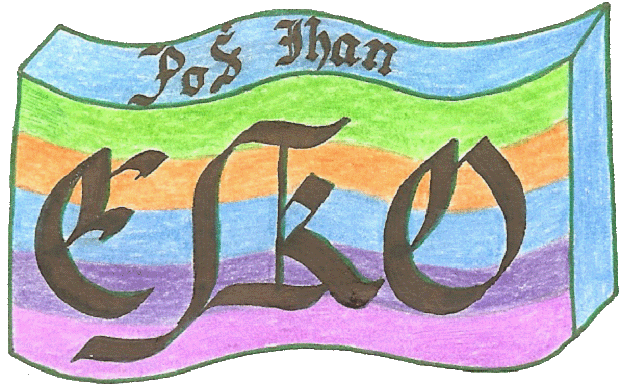 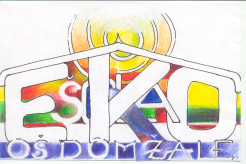 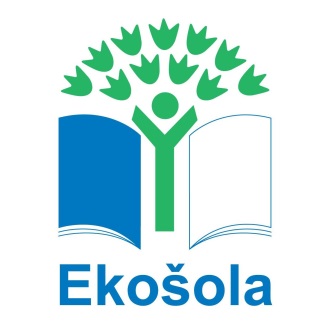 EKODAN – OSREDNJA OKOLJSKA 
OZAVEŠČEVALNA AKCIJA NA OŠ DOMŽALE
Osrednji ekološko obarvani dan dejavnosti na šoli, ko vsi učenci in zaposleni na šoli v sodelovanju z lokalno skupnostjo poglabljamo vsebine izbrane okoljske teme.
Aktivni in inovativni pristopi, sodelovalno in projektno učenje, ki vključuje aktivnosti učencev (terensko raziskovanje, skupinsko delo, delavnice, diskusije…).
Zanimivi gosti /predavanja /delavnice /sejmi.
Medijsko odmevna ozaveščevalna aktivnost  – na lokalni in nacionalni ravni.
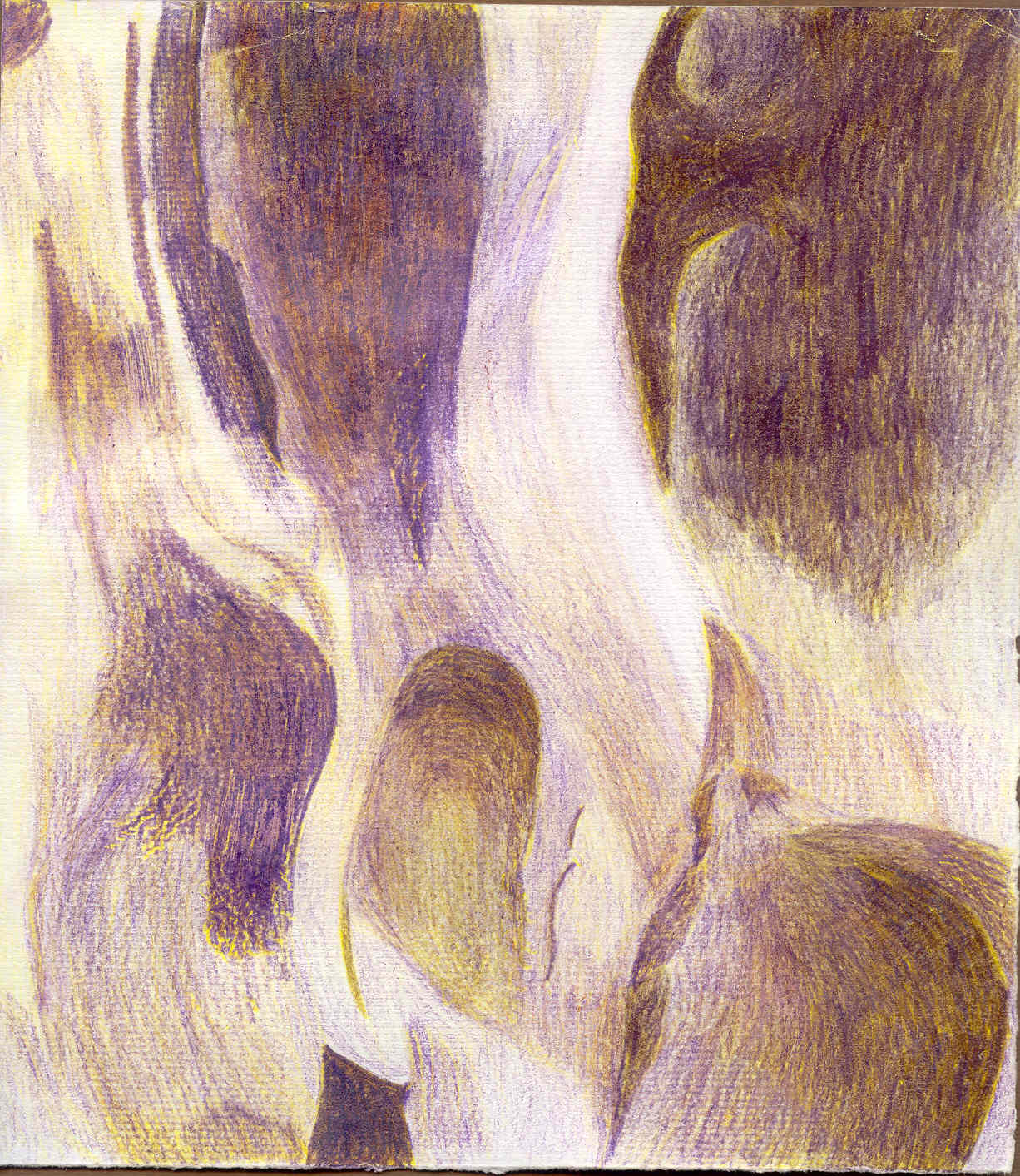 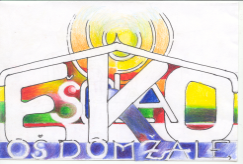 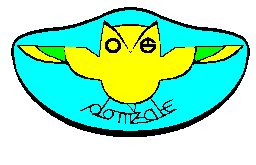 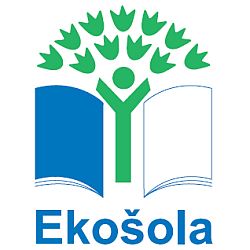 8.5.2004  – 1. EKODAN OŠ DOMŽALE
Podpis eko listine OŠ Domžele
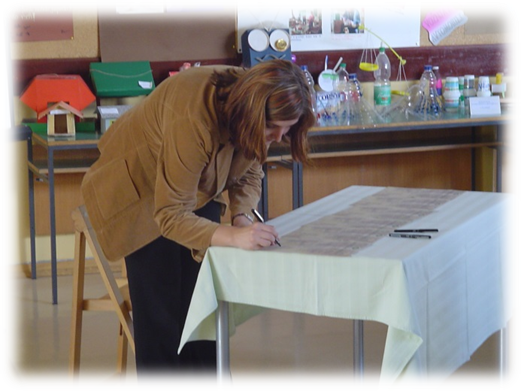 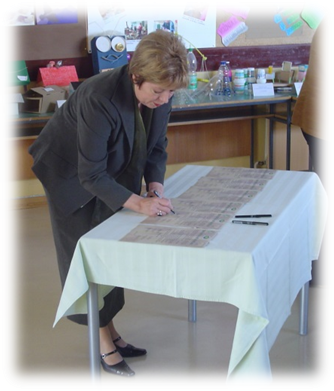 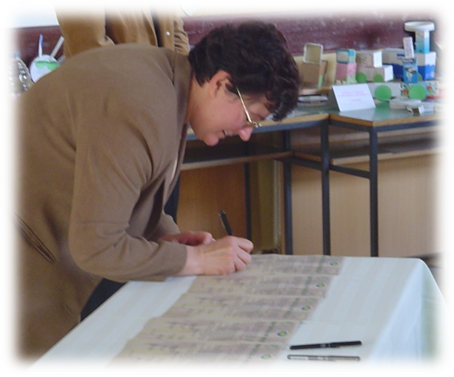 V imenu EKO ŠOLE je eko listino podpisala ga. Nada Pavšer
V imenu OŠ Domžale je listino podpisala ravnateljica mag. Jožica Polanc
Ekokoordinatorkica ga.Katarina Vodopivec se je zavezala, da bo koordinirala delo eko šole.
Predstavitev izdelkov iz odpadnih materialov
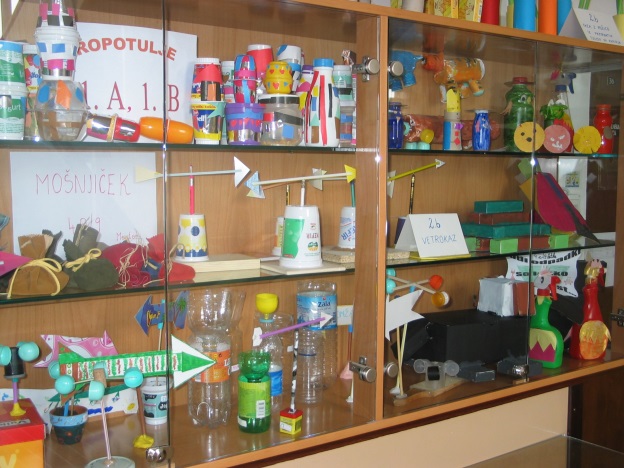 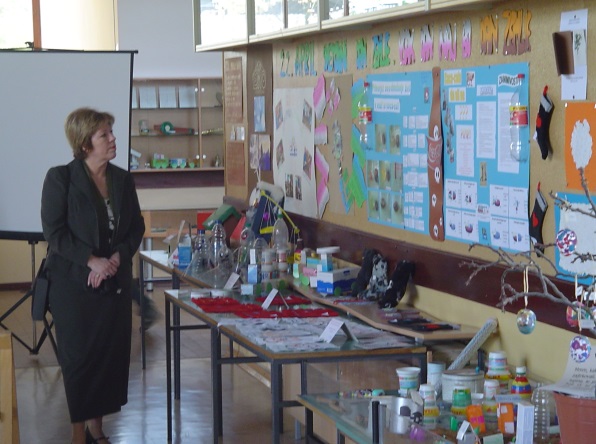 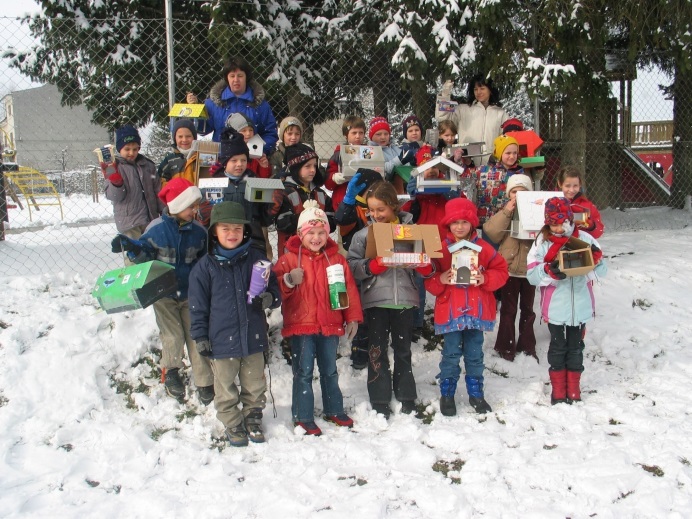 EKODAN 2009/2010
Tema: Zdravo življenje
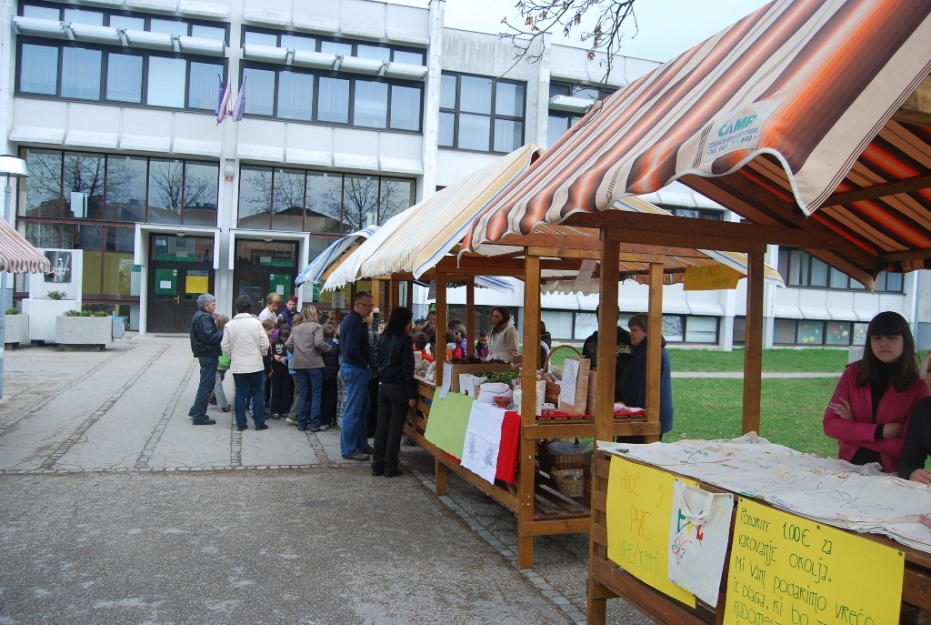 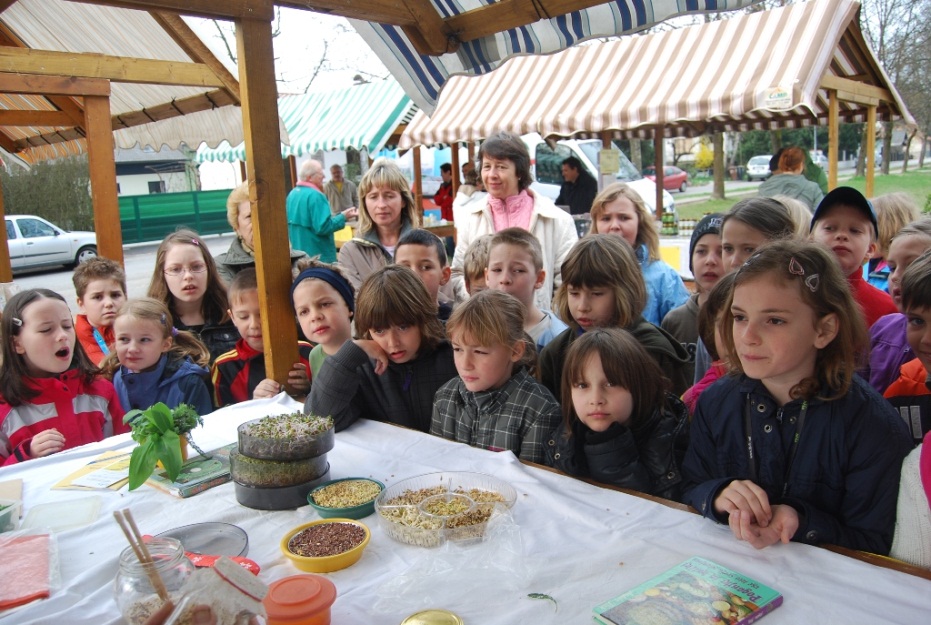 EKOTRŽNICA 
PRED ŠOLO
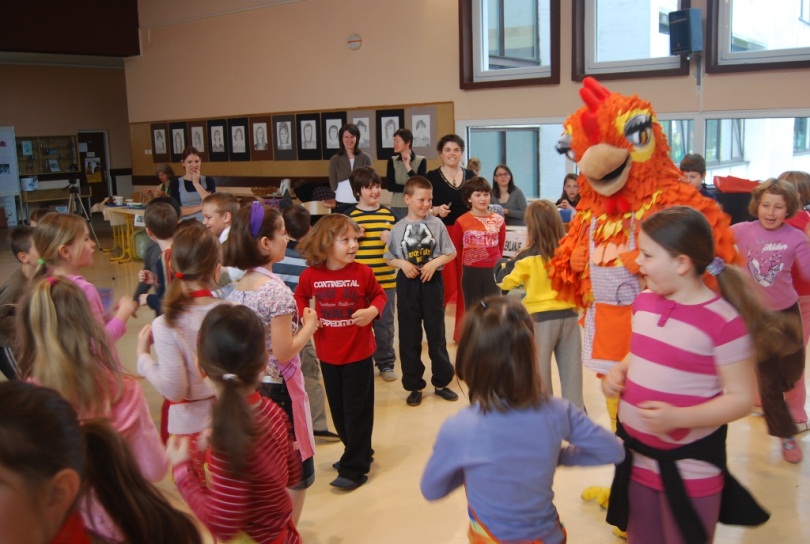 PUTKA ZDRAVKA
ZA NAJMLAJŠE
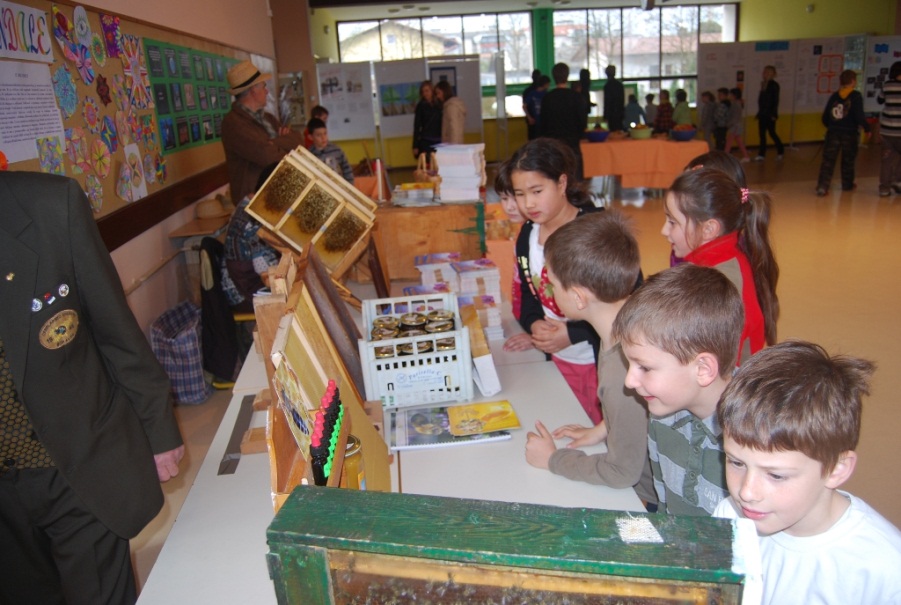 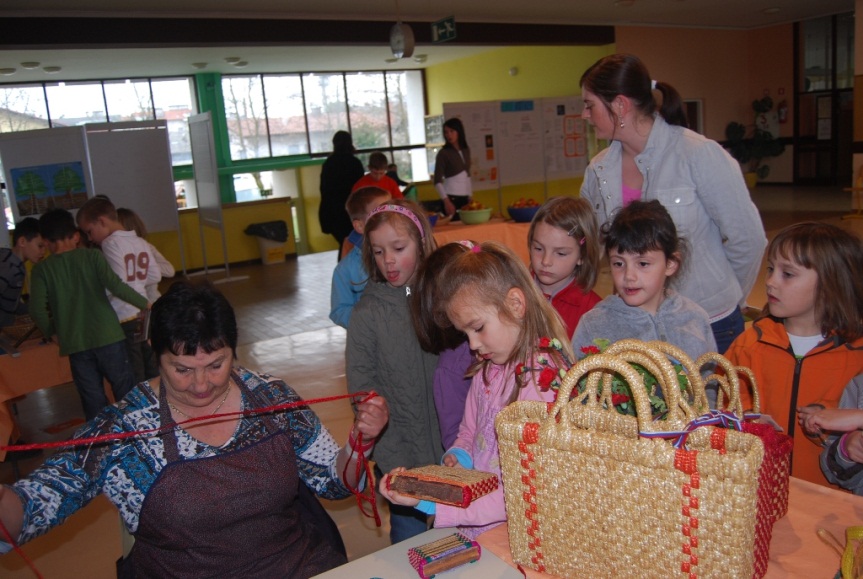 PREDSTAVITEV 
LJUDSKIH OBRTI
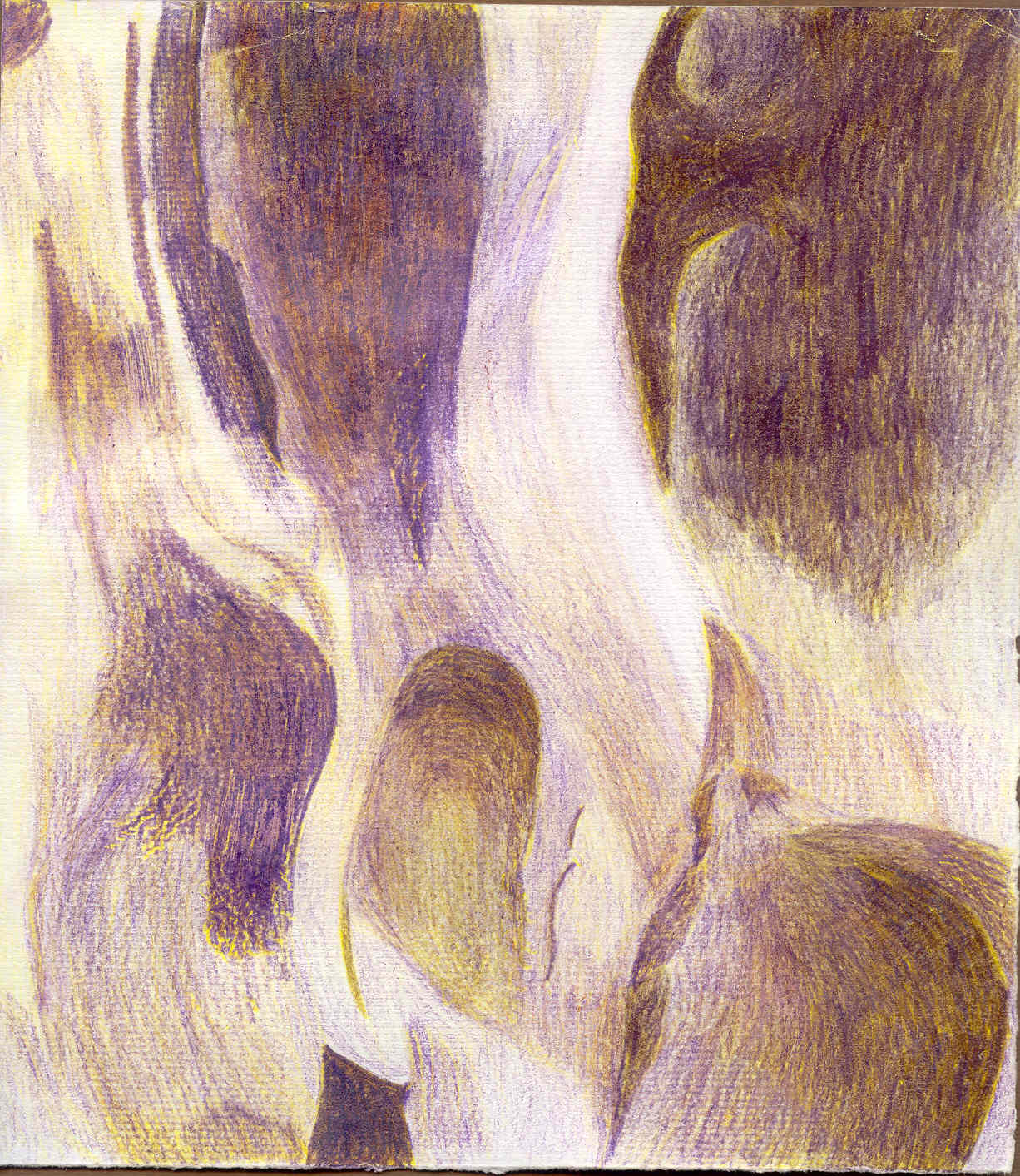 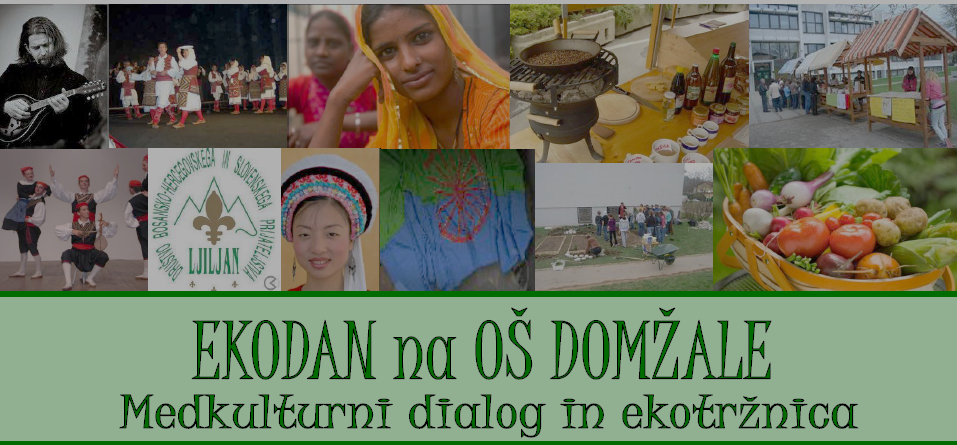 PREDSTAVITEV RAZLIČNIH ETNIČNIH KULTUR S PLESOM, GLASBO, TRADICIONALNO KUHINJO.
Ganljivo predavanje Toma Križnarja o razmerah v Sudanu za starejše učence in starše.
2010/2011
EKODAN 2011/2012
Tema: Očistimo Slovenijo, očistimo svet 2012
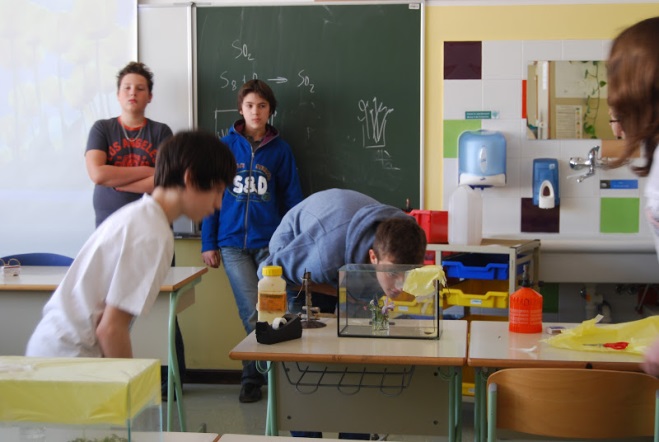 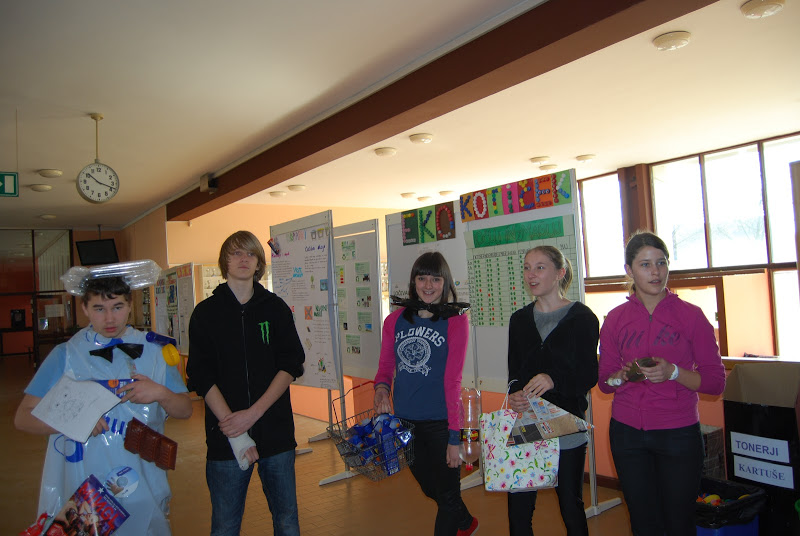 RAZLIČNE 
EKO DELAVNICE
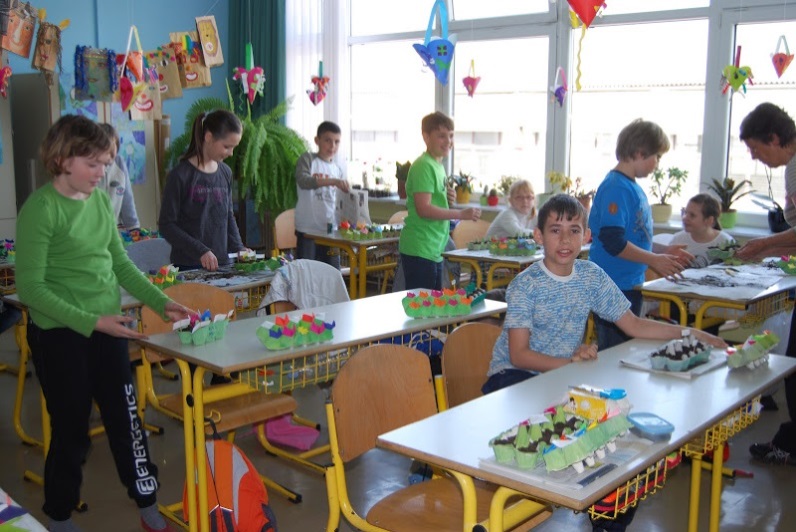 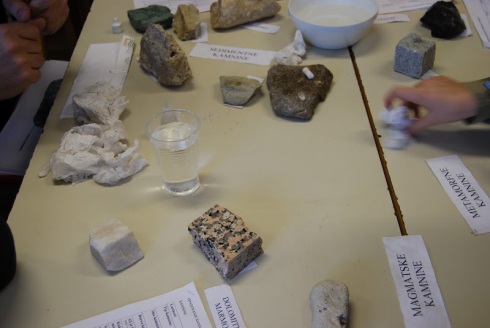 ZBIRALNA AKCIJA ODPADLE EL. OPREME
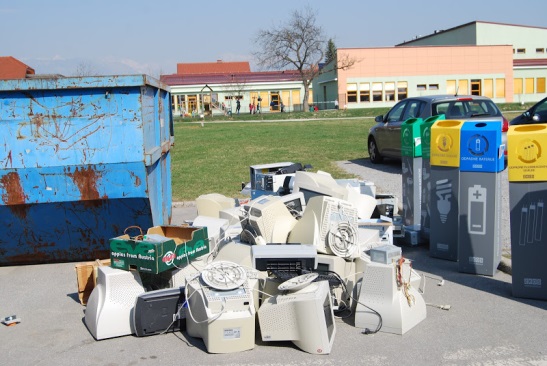 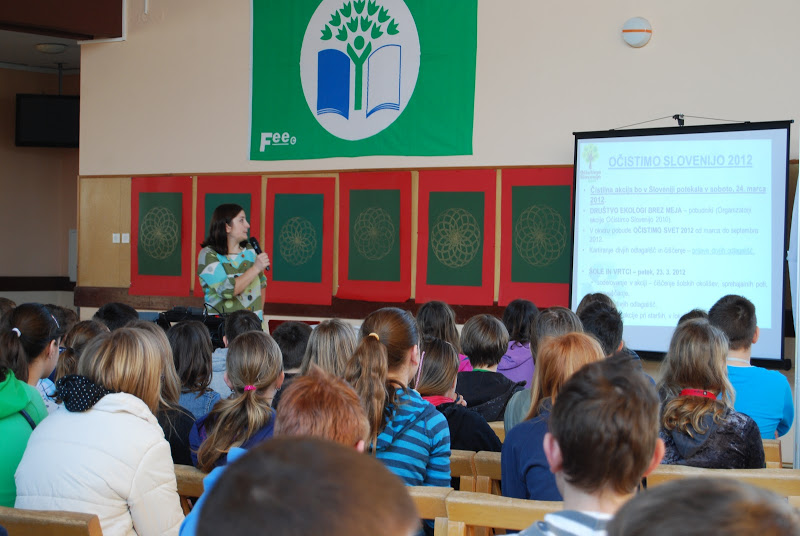 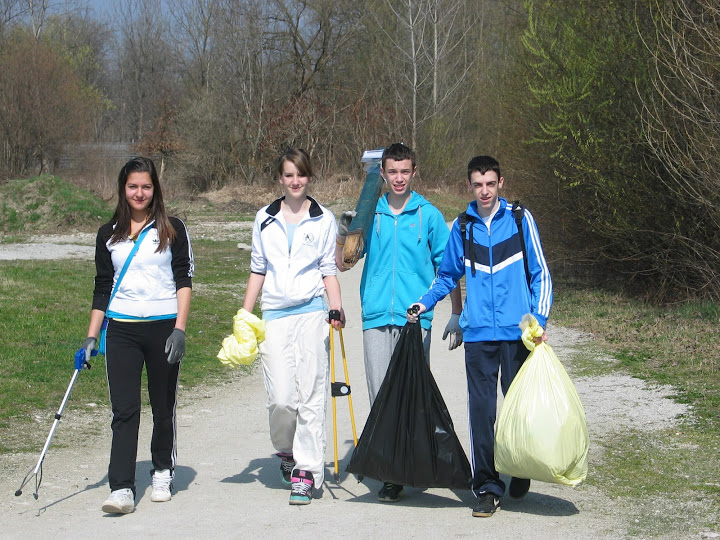 ČISTILNA AKCIJA ŠOLSKEGA OKOLIŠA
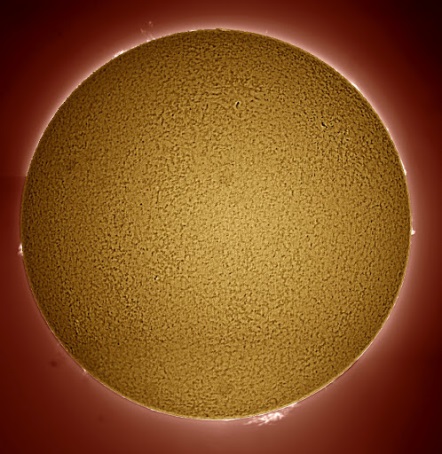 EKODAN 2012/2013
RAZLIČNE 
EKO DELAVNICE NA TEMO: 
Deluj trajnostno v lokalnem okolju!
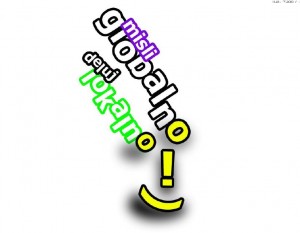 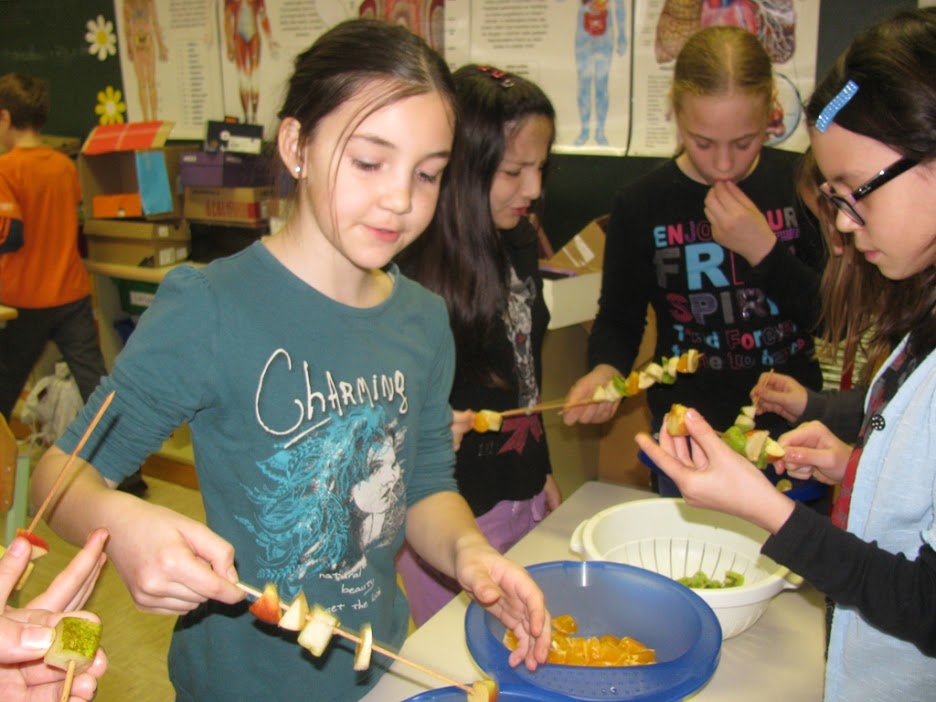 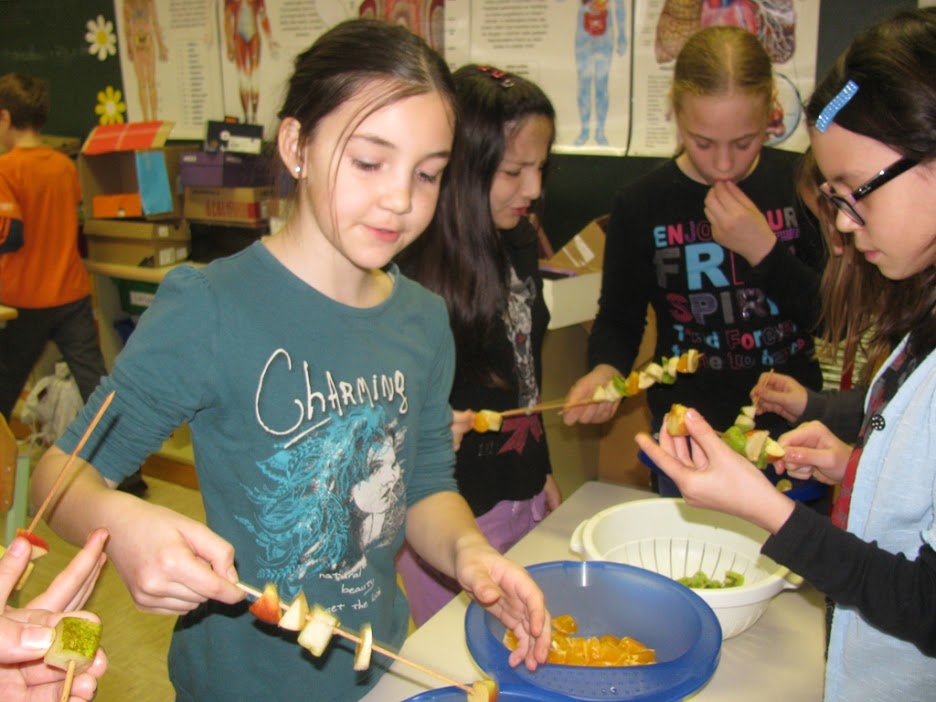 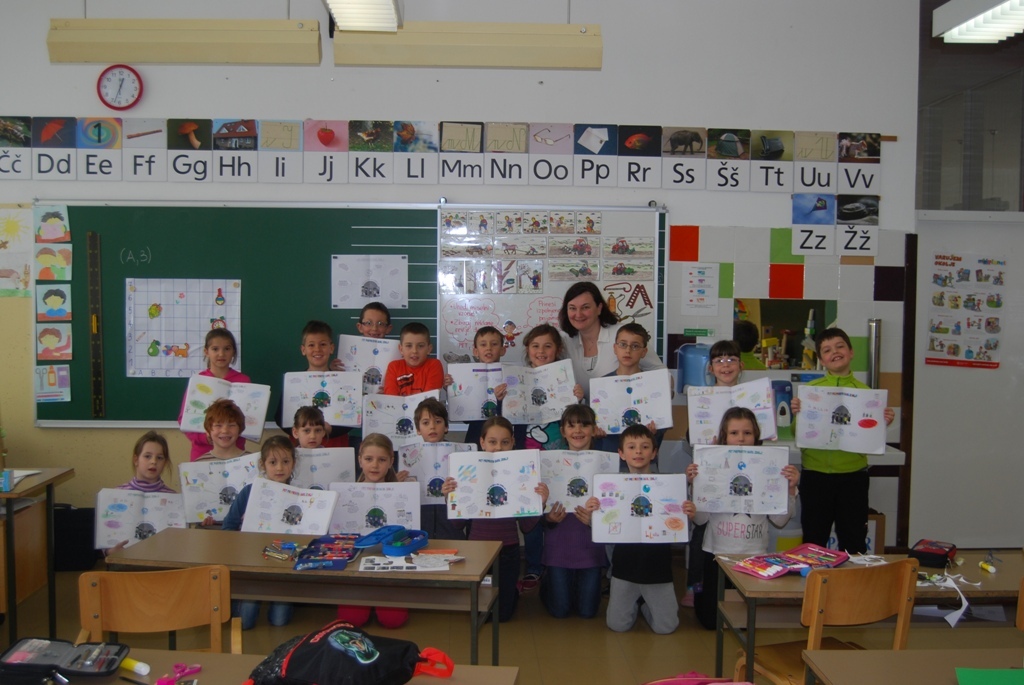 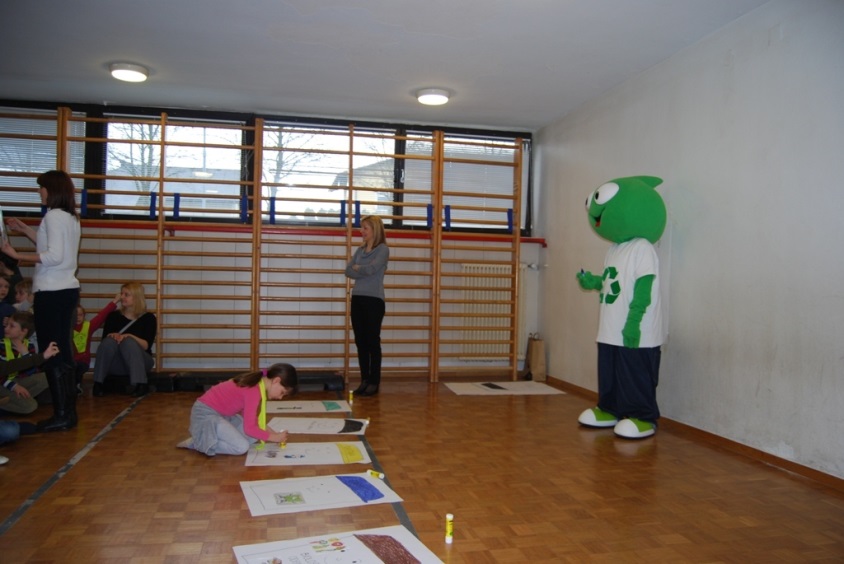 GRINI na obisku 
za najmlajše.
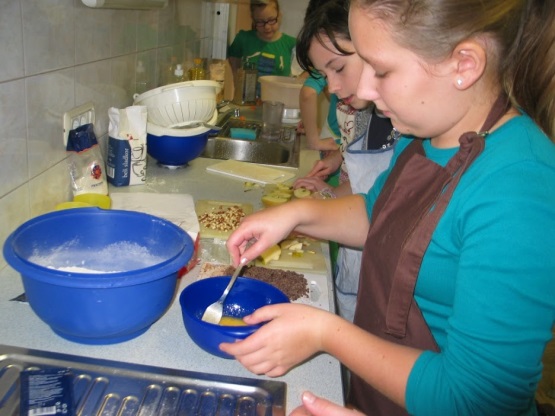 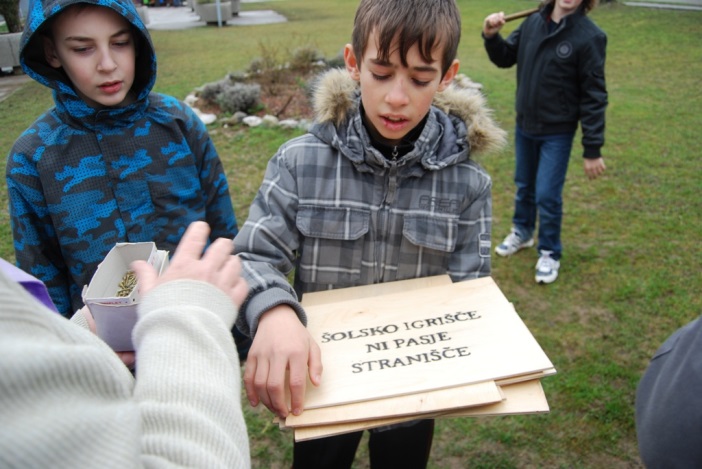 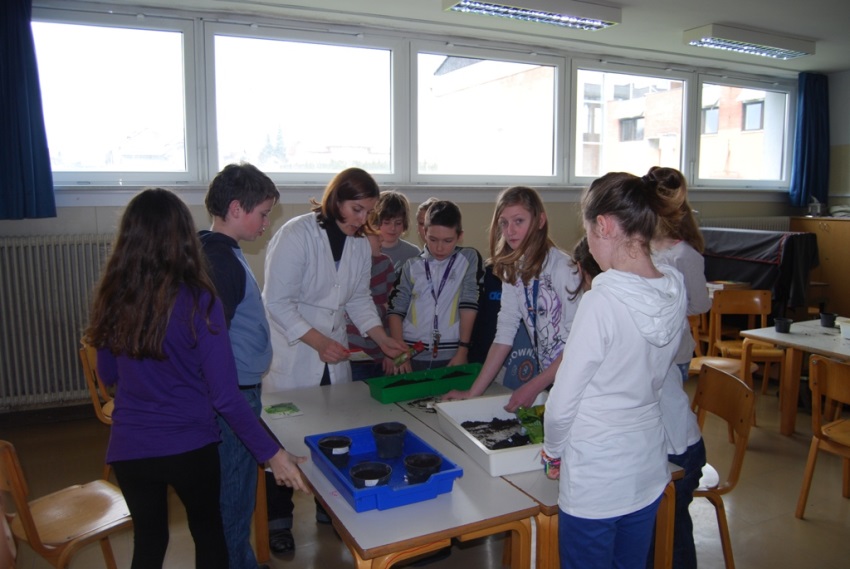 STROKOVNI PREDAVANJI:
dr. Habe, g. Komat
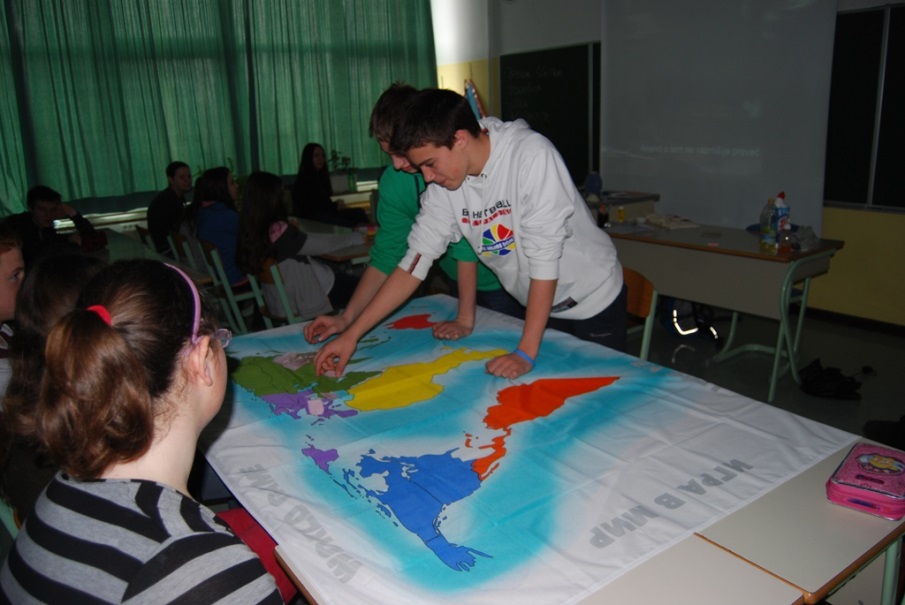 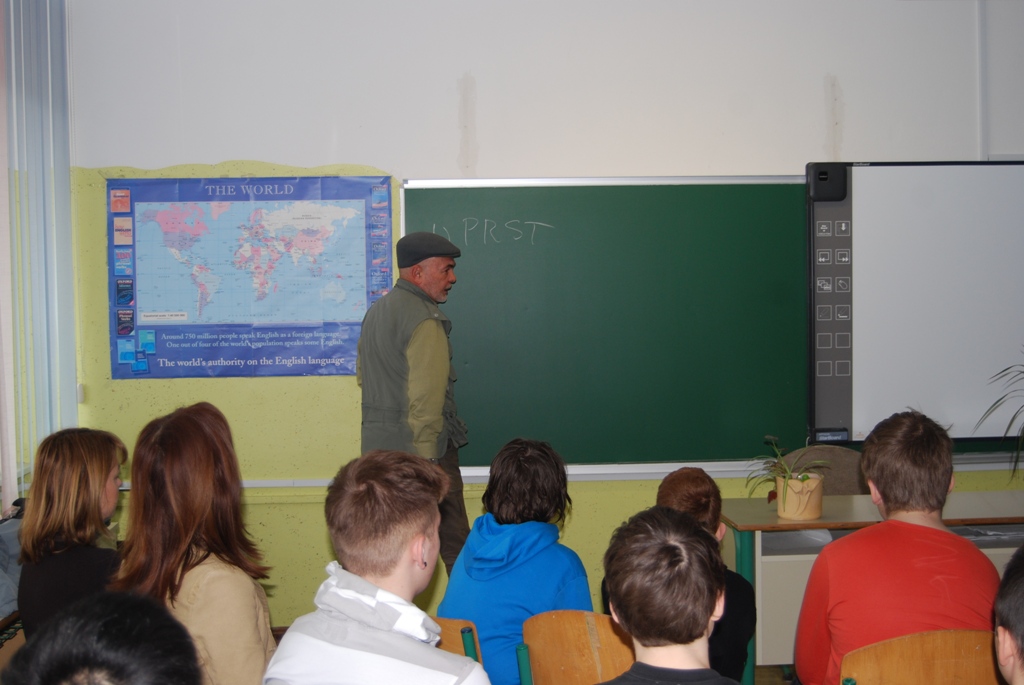 društvo Humanitas:
GLOBALNI OKOLJSKI 
PROBLEMI
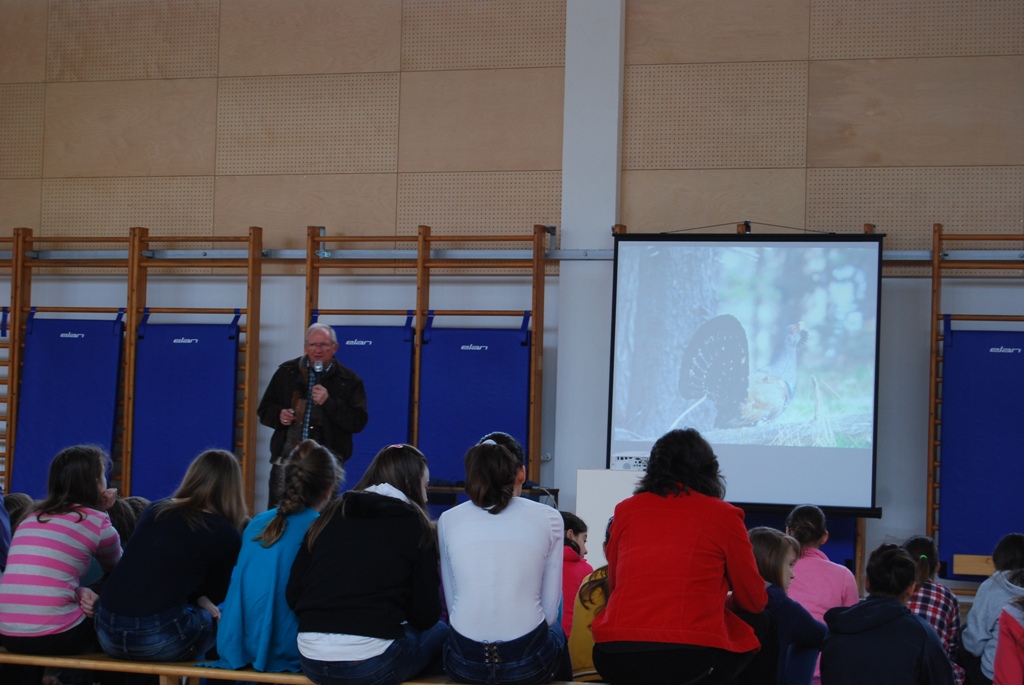 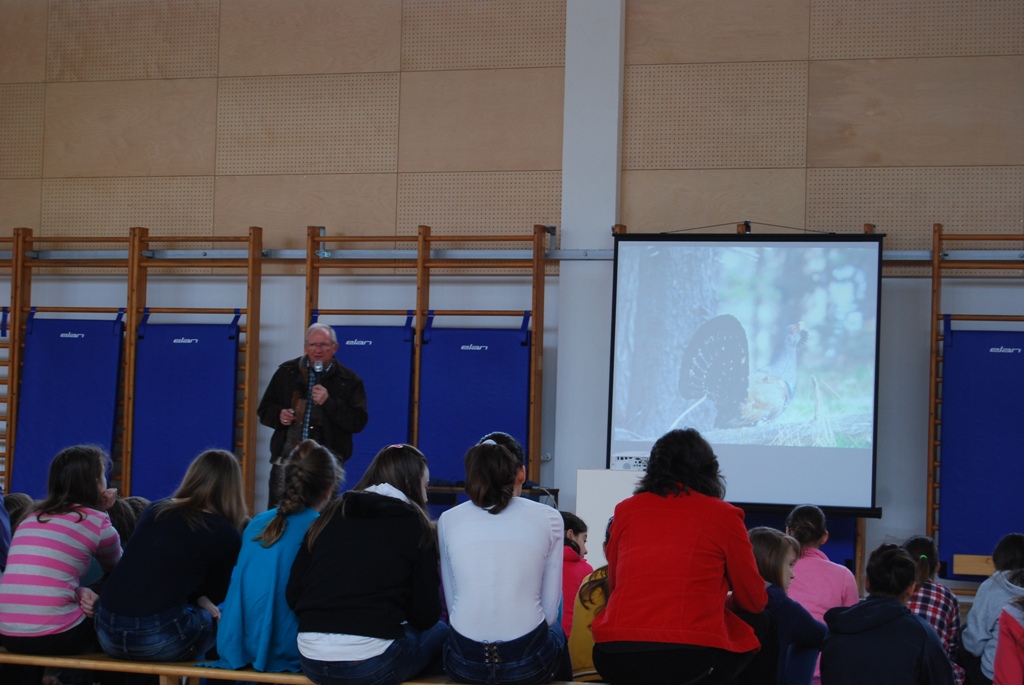 EKODAN 2013/2014:
Zdravje in dobro počutje ter Tradicionalni slovenski zajtrk
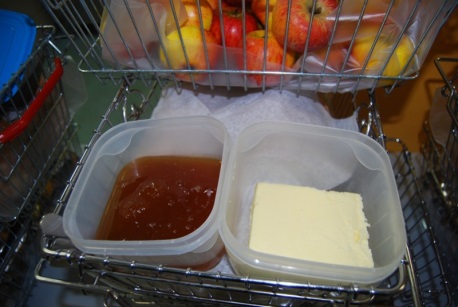 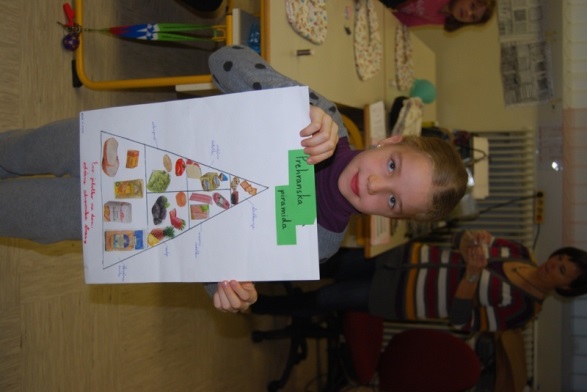 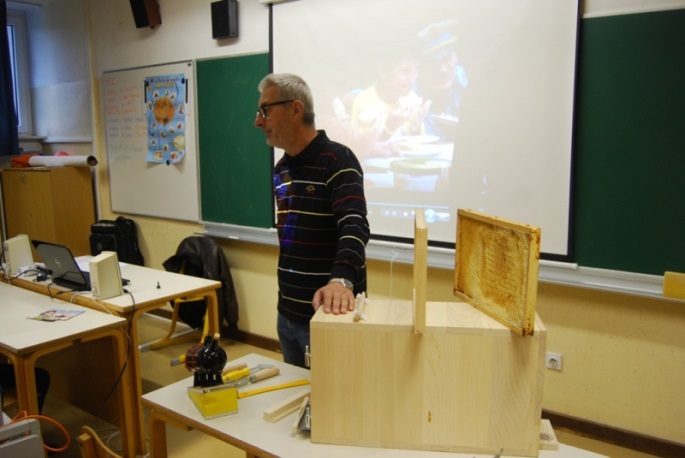 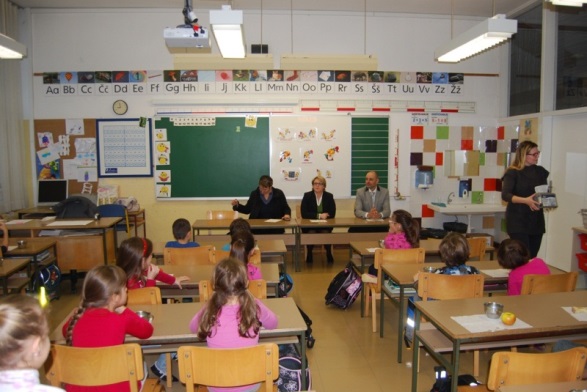 Tradicionalni slovenski zajtrk z ministrico dr. Anjo Kopač Mrak
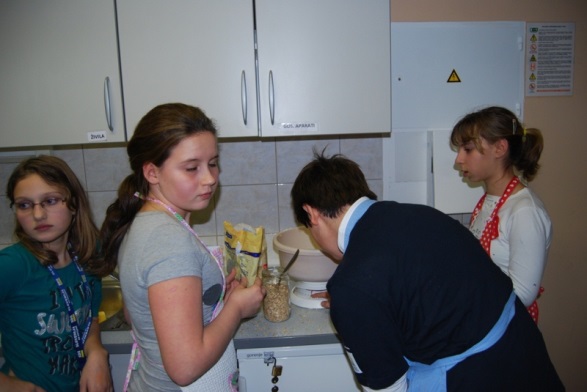 RAZLIČNE 
DELAVNICE ZA 
PROMOCIJO
ZDRAVE , LOKALNO 
PRIDELANE 
PREHRANE
IN GIBANJA
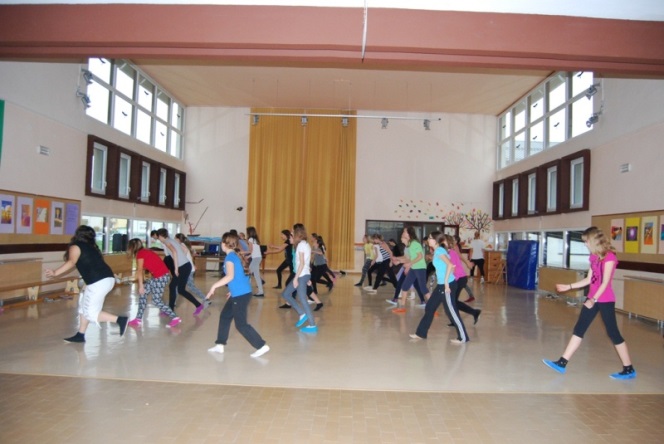 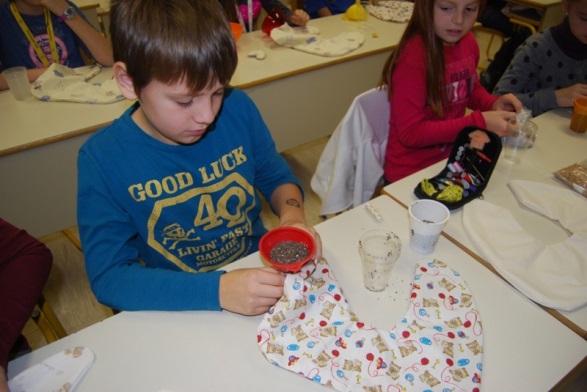 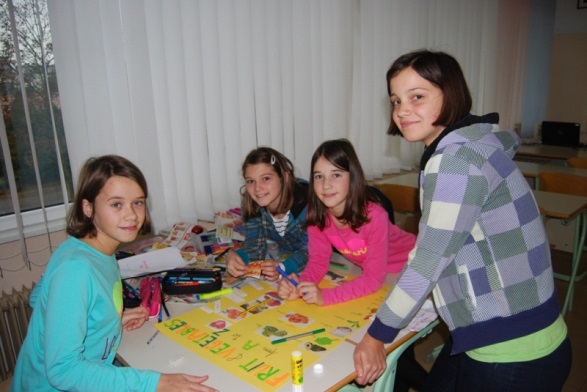 EKODAN 2014/2015: 
Trajnostna mobilnost
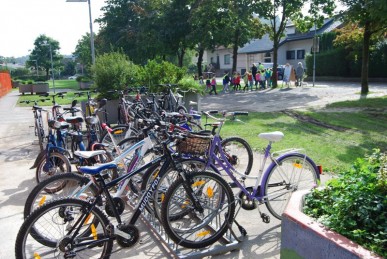 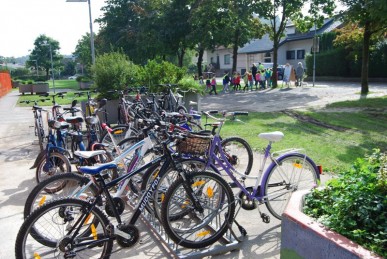 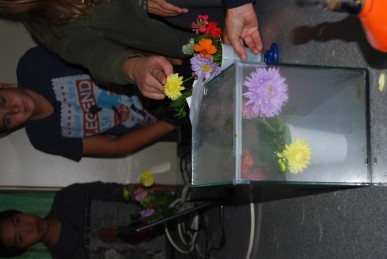 MEDNARODNA IGRA
ZA SPODBUJANJE TRAJNOSTNE MOBILNOSTI
PROMETNA KAČA
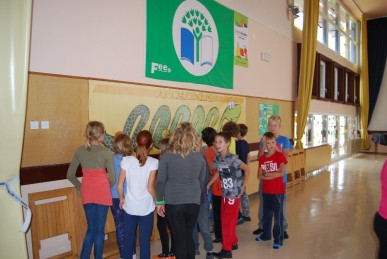 STROKOVNO PREDAVANJE KLIMATOLOGINJE:
mag. Tanje Cegnar
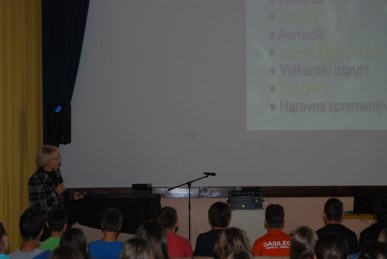 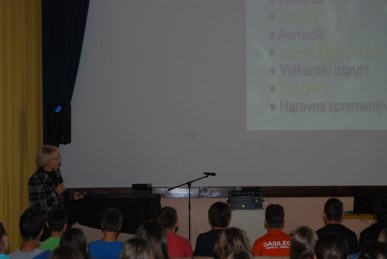 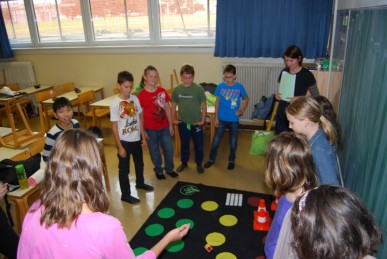 DELAVNICE O PREVENTIVI V PROMETU društva VARNA POT
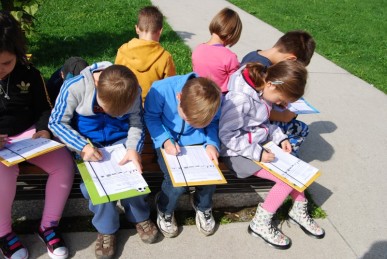 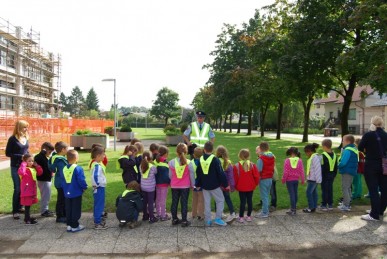 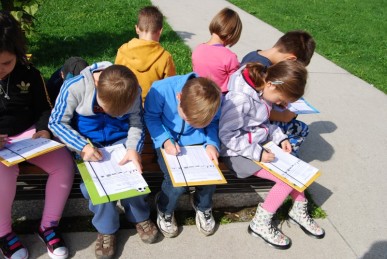 EKODAN 2015/2016: VODA
Delavnica:
HOJA ZA VODO
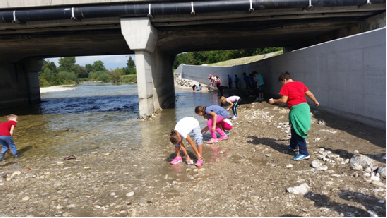 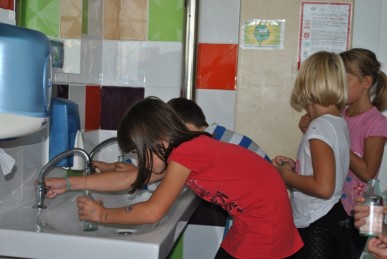 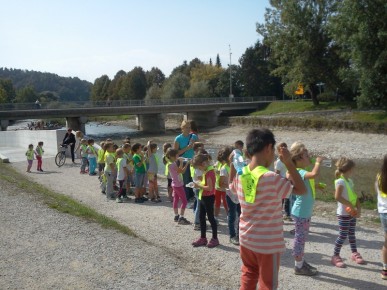 RAZLIČNE DELAVNICE O VARČEVANJU
Z VODO IN O VODNI OSKRBI
TERENSKO RAZISKOVANJE
KAMNIŠKE BISTRICE
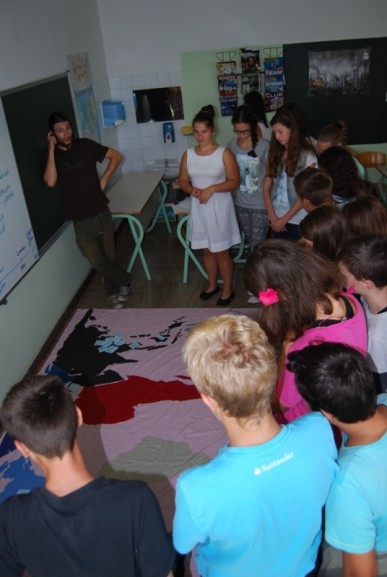 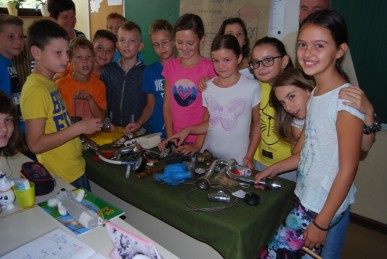 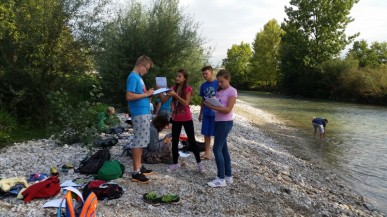 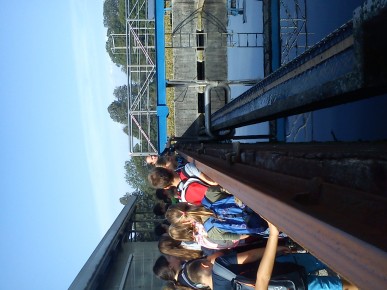 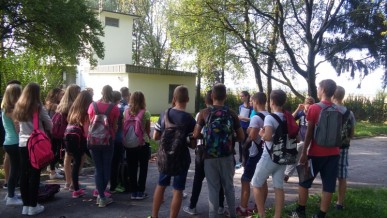 Delavnice društva 
Humanitas:
GLOBALNI PROBLEMI
OSKRBE S PITNO VODO
OGLED
CENTRALNE ČISTILNE NAPRAVE IN
VODNIH ZAJETIJ V OBČINI
ŠOLSKI EKOVRT / Vrtimo se na vrtu – eTwinning projekt
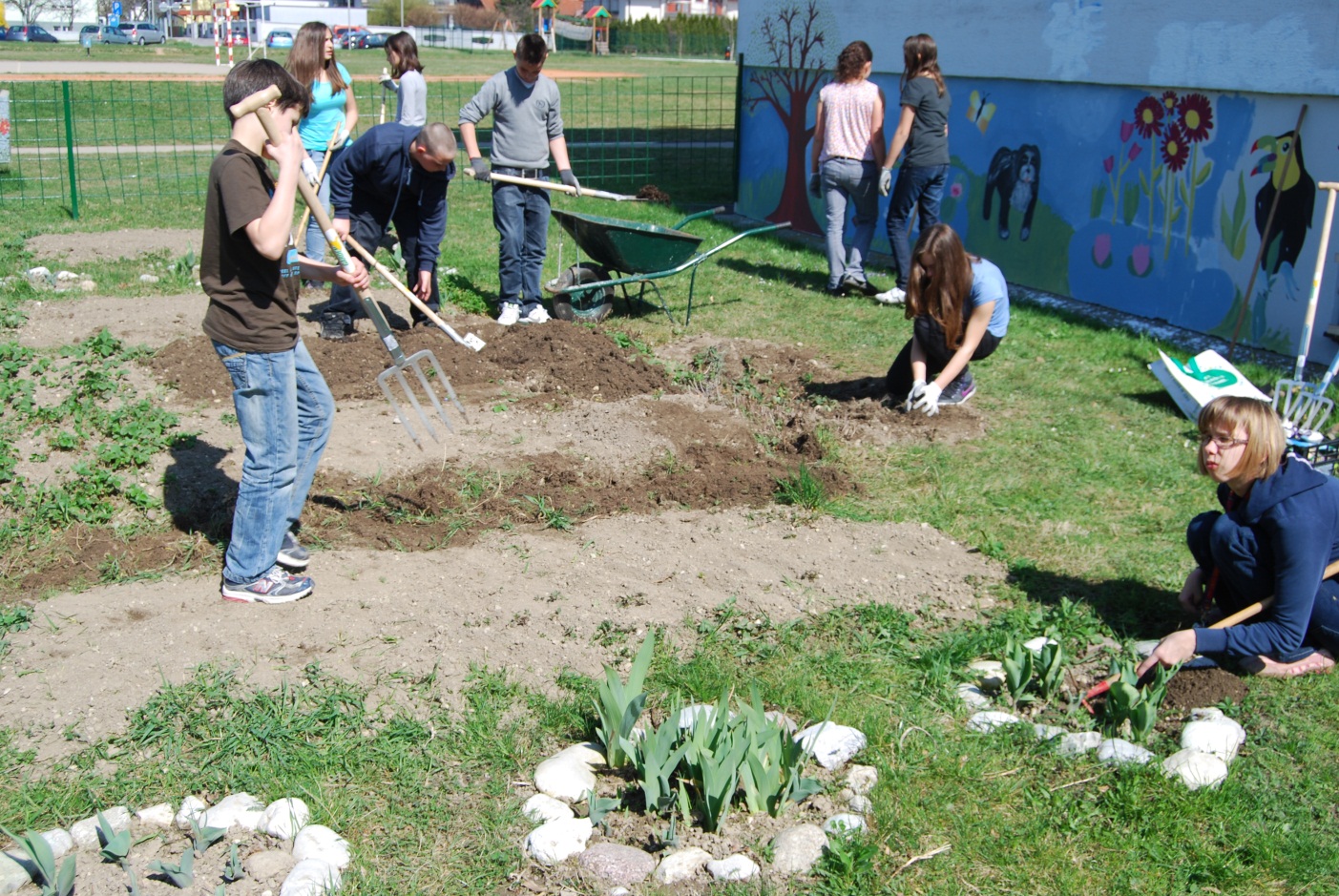 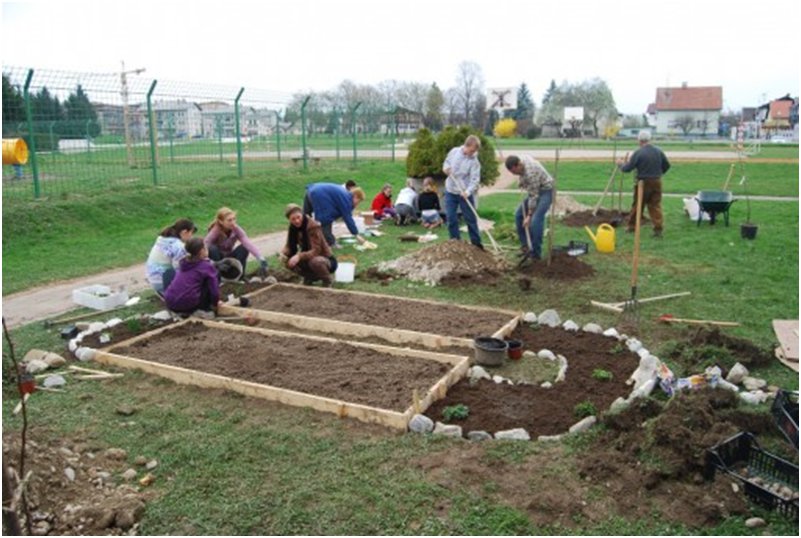 Zasnova ekovrta, 
EKODAN 2010
2012, 2013
izbirni predmeti, krožek, OPB
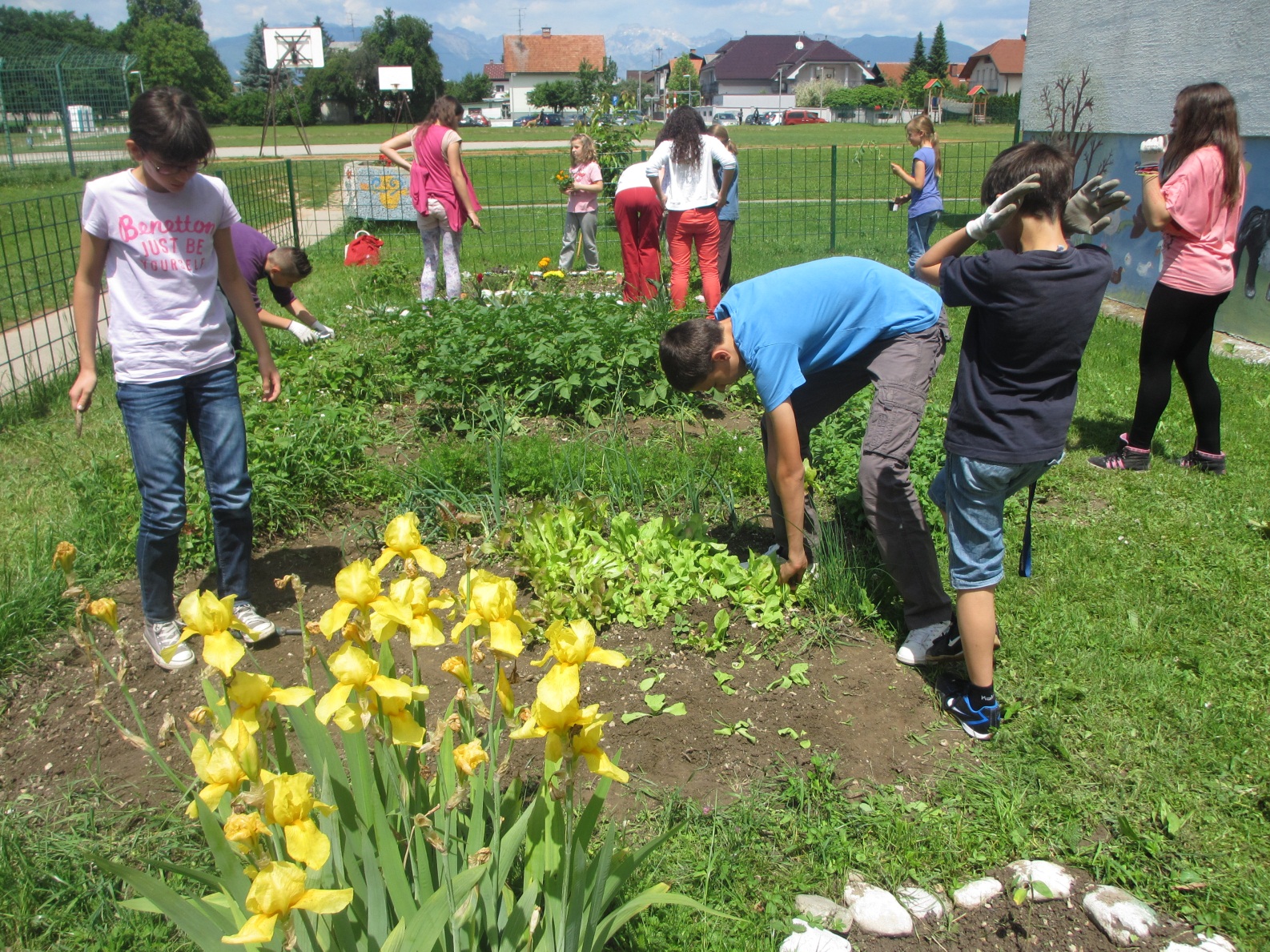 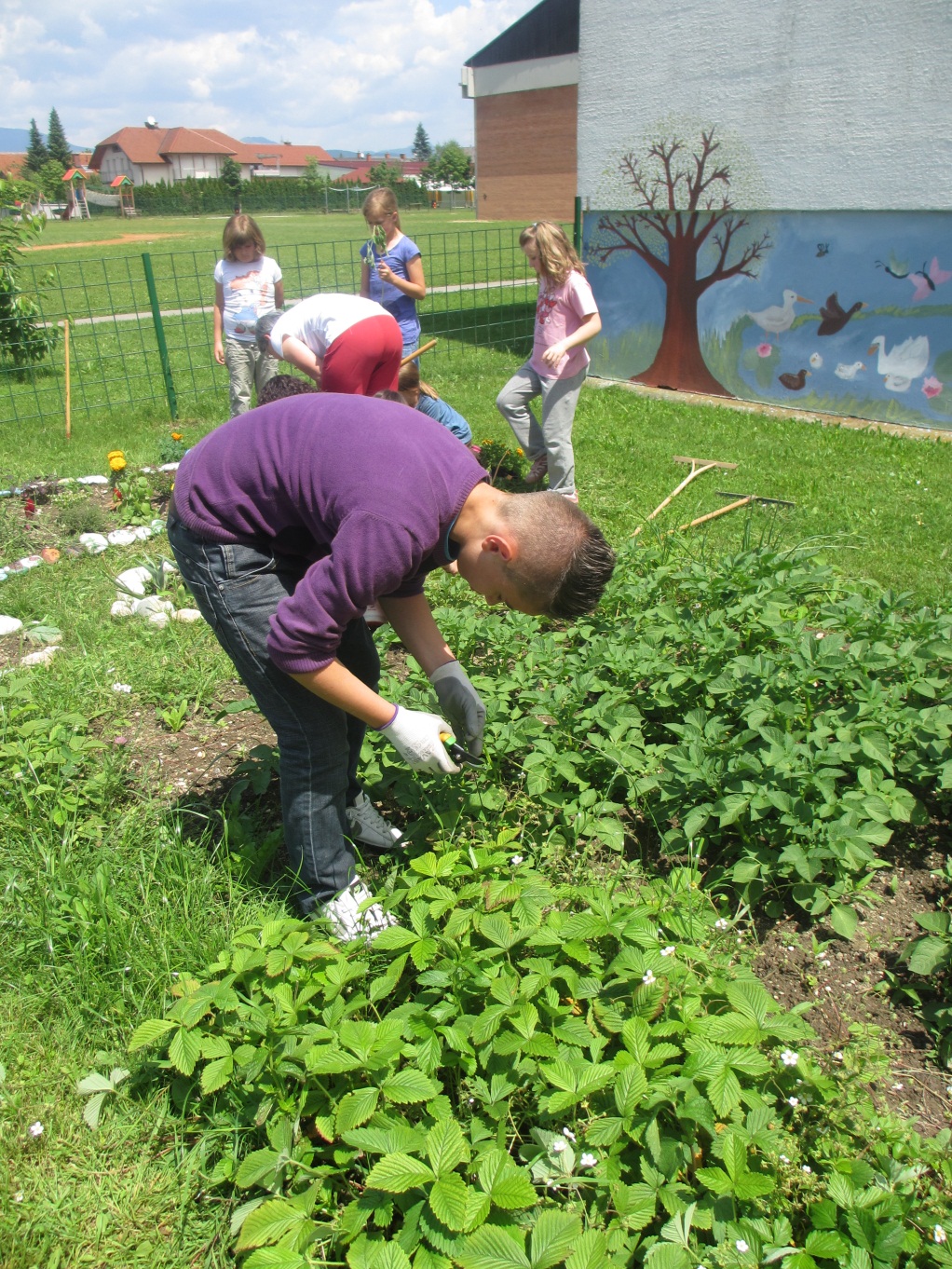 April  2014: predrugačenje vrta po energetski sanaciji šolske stavbe
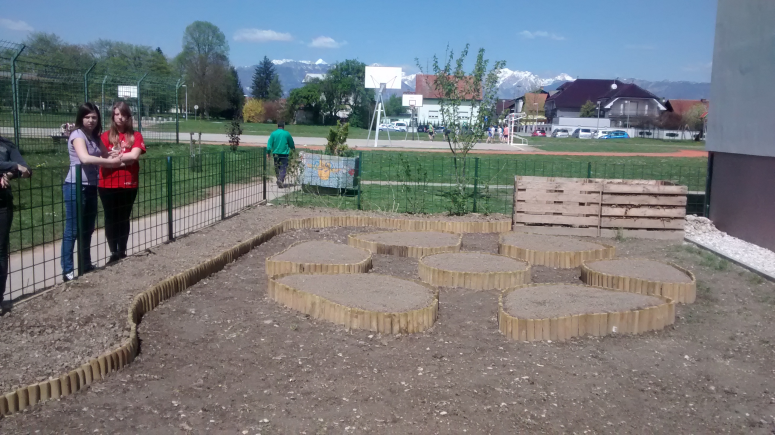 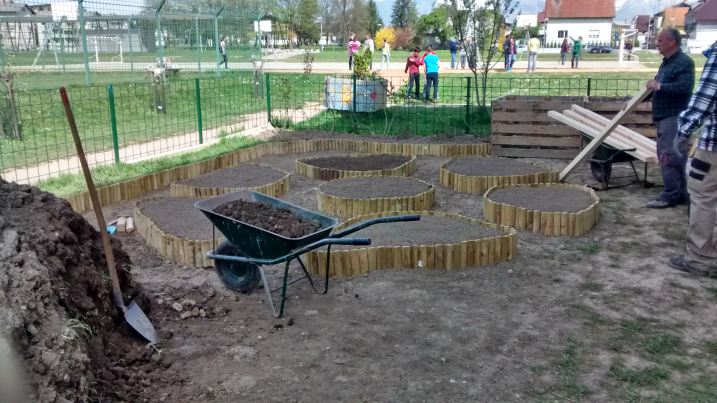 Oblike so postale bolj zaobljene, v obliki cveta.
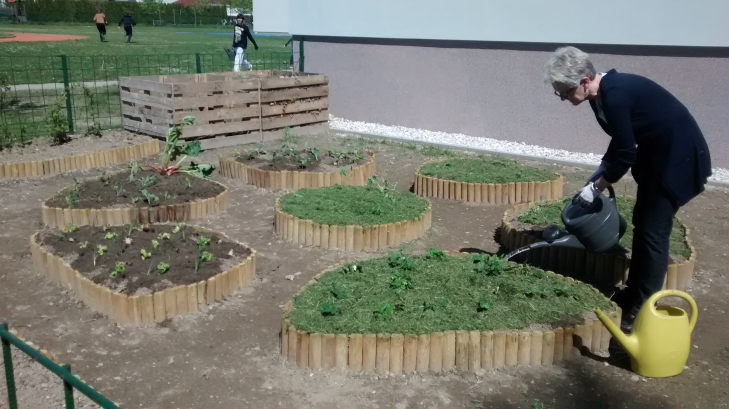 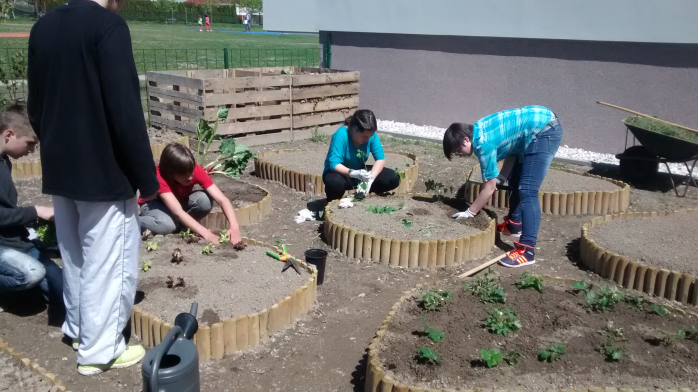 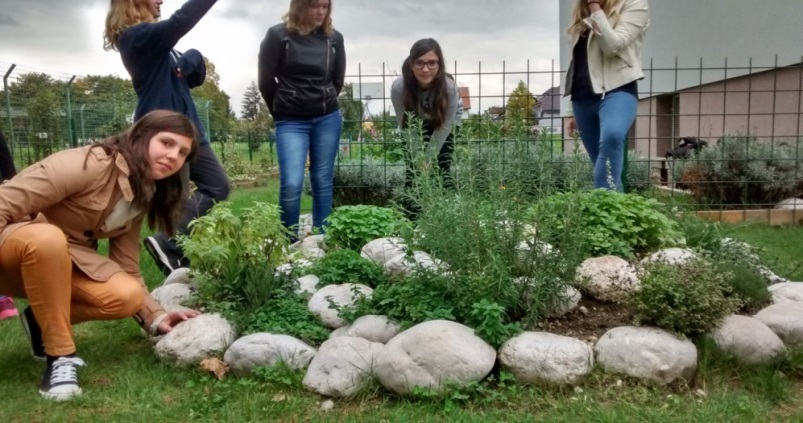 Zeliščna spiralna greda.
Sledimo načelom biodinamičnega vrtnarjenja in permakulturi.
ŠOLSKI EKOVRT – učilnica v naravi
PRVOŠOLCI SPOZNAVAJO  ŠOLSKI EKOVRT
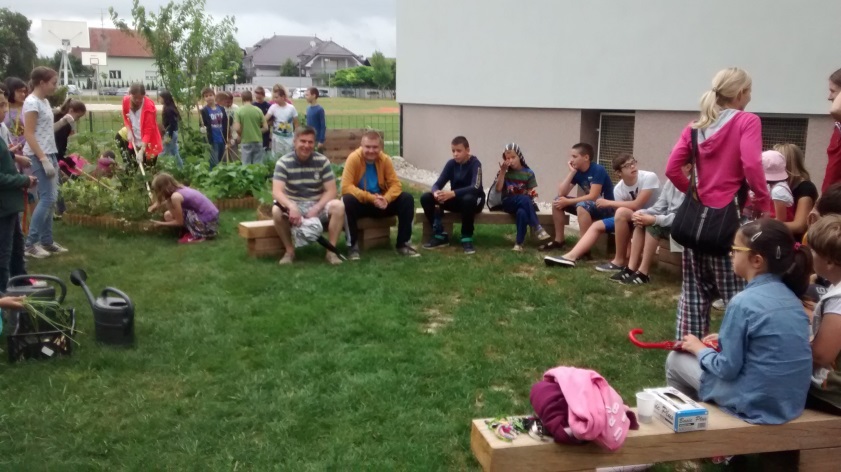 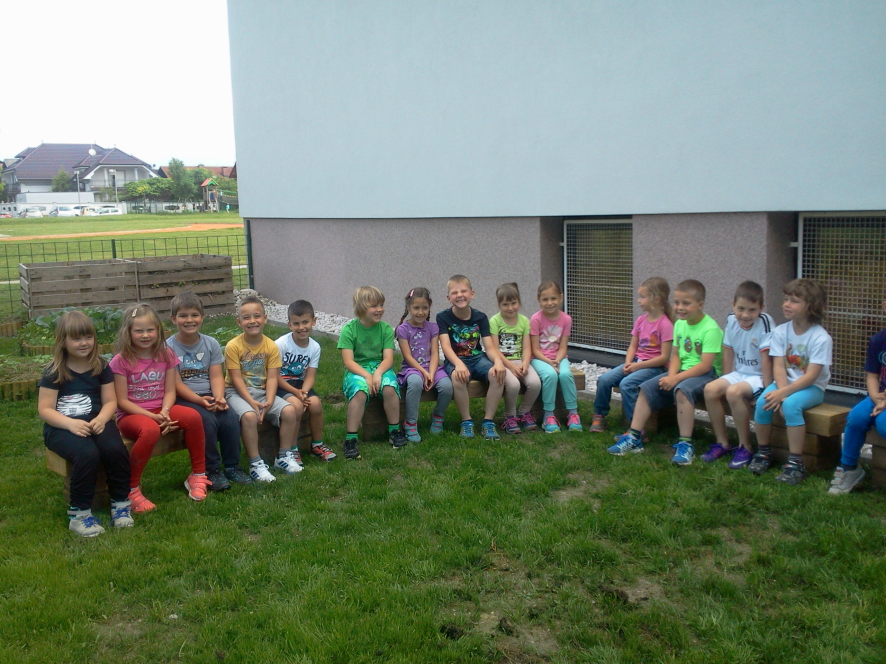 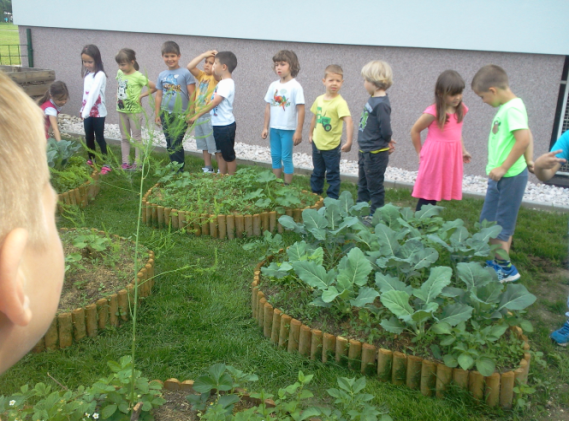 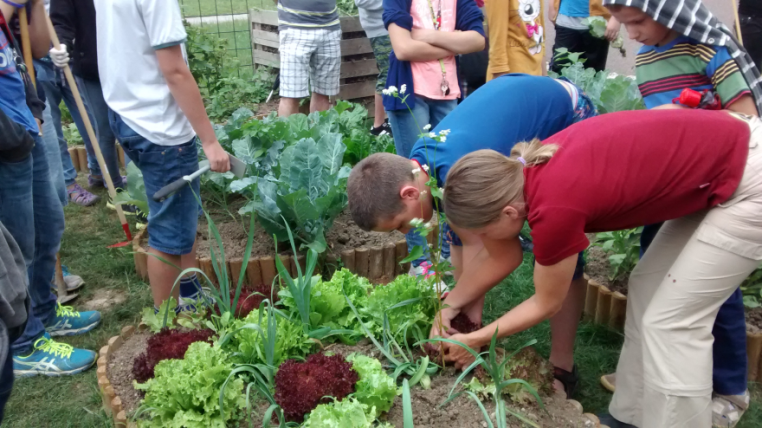 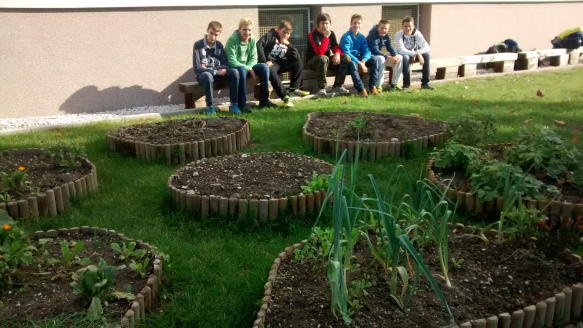 OBISK UČENCEV IZ OŠ ROJE, ŠOLE S POSEBNIMI POTREBAMI: 
krepitev medsebojnih odnosov, pomoč, druženje, sodelovanje, izmenjava idej in nasvetov o obdelovanju vrta
DELOVNA VZGOJA KOT TERAPIJA
IZBIRNI PREDMET NA ŠOLSKEM VRTU: DISKUSIJA
VITR z aktivno participacijo učencev v zunanjem okolju s poudarkom na medpredmetnem povezovanju in sodelovanju. 

Ob opazovanju narave in obdelovanju vrta po načelih biodinamičnega vrtnarjenja učenci izkustveno usvojijo dragocene izkušnje, kako oblikovati antropogeni ekosistem.
 
S krepitvijo delovne vzgoje se jim veča zavest o varovanju in spoštovanju narave, kar je osrednji poudarek vzgoje za trajnostni razvoj.
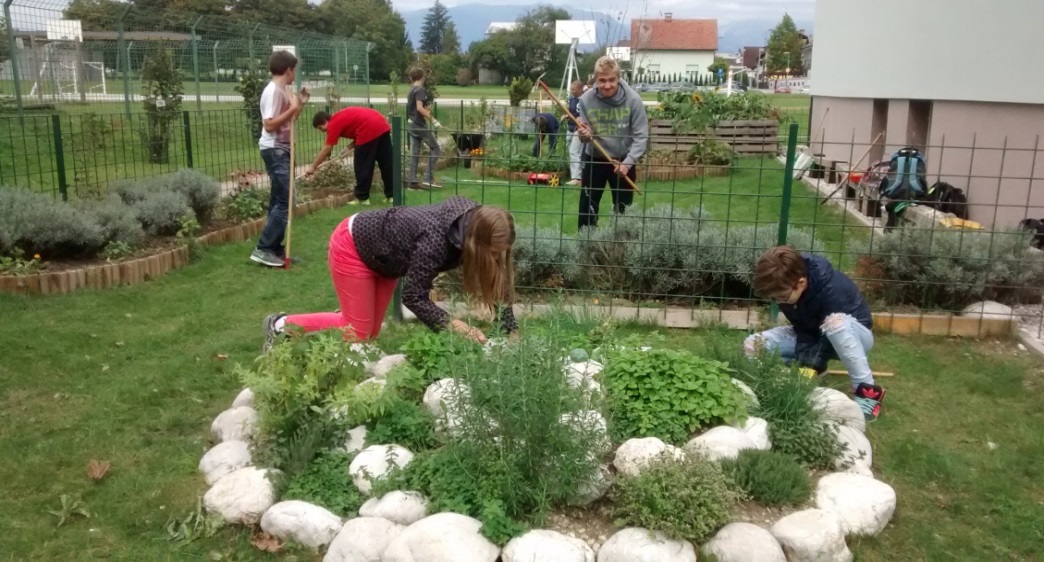 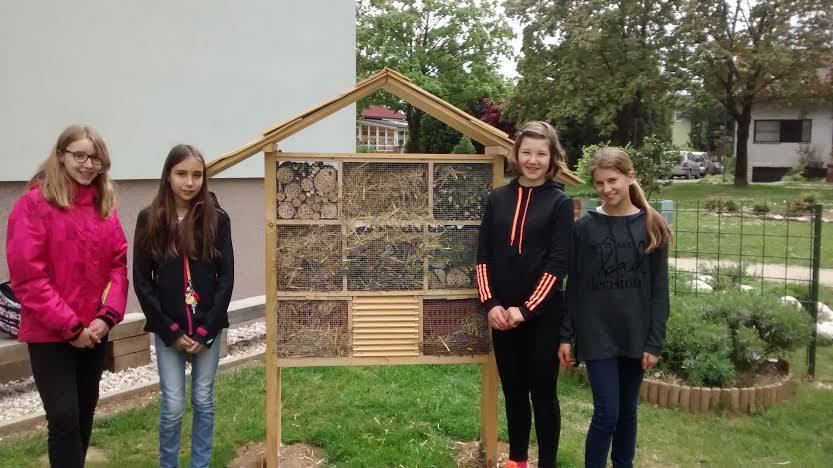 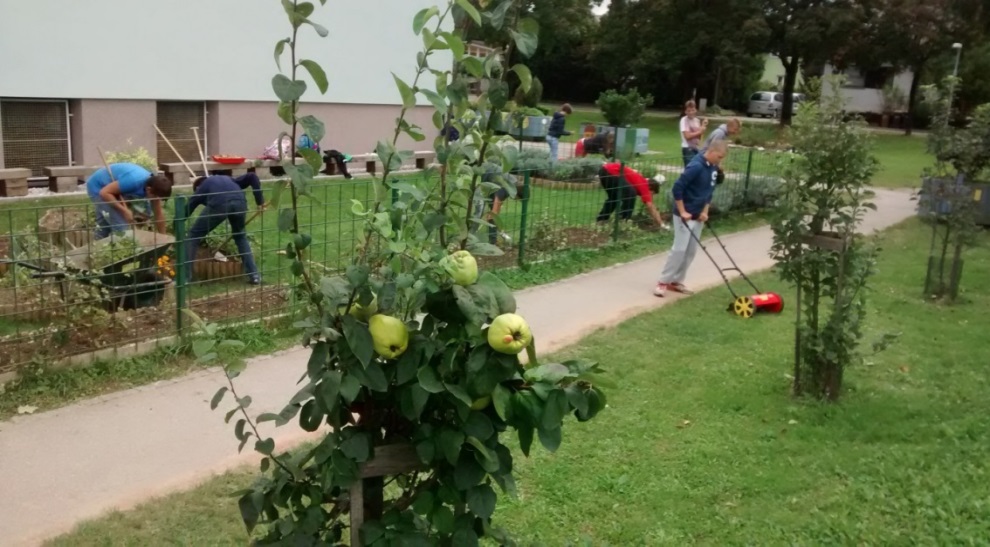 Erasmus+, KA1: INOVATIVNI PRISTOPI PRI PROCESU POUČEVANJA
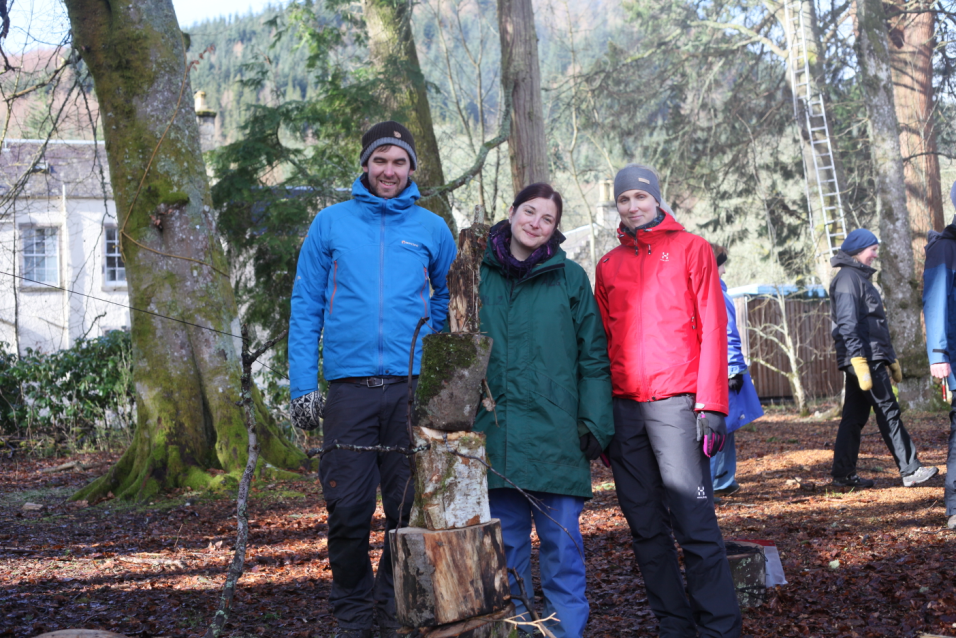 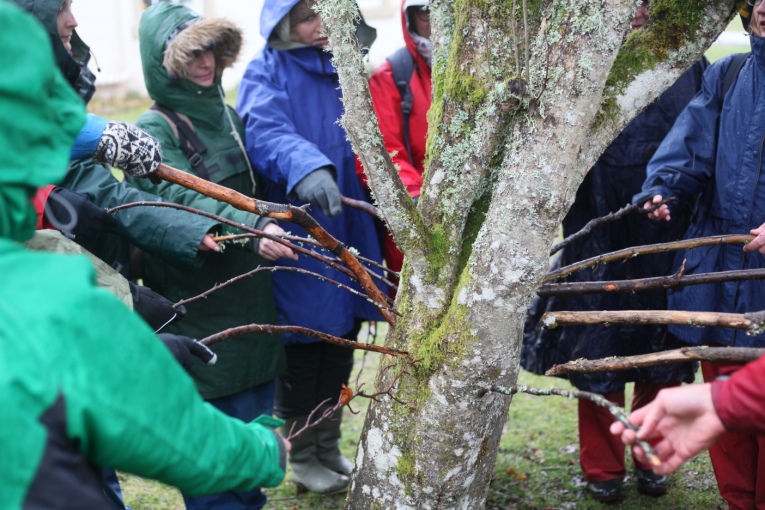 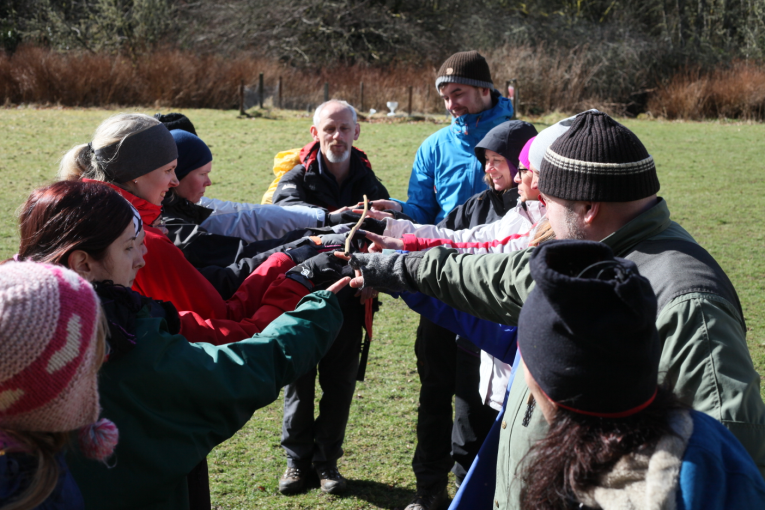 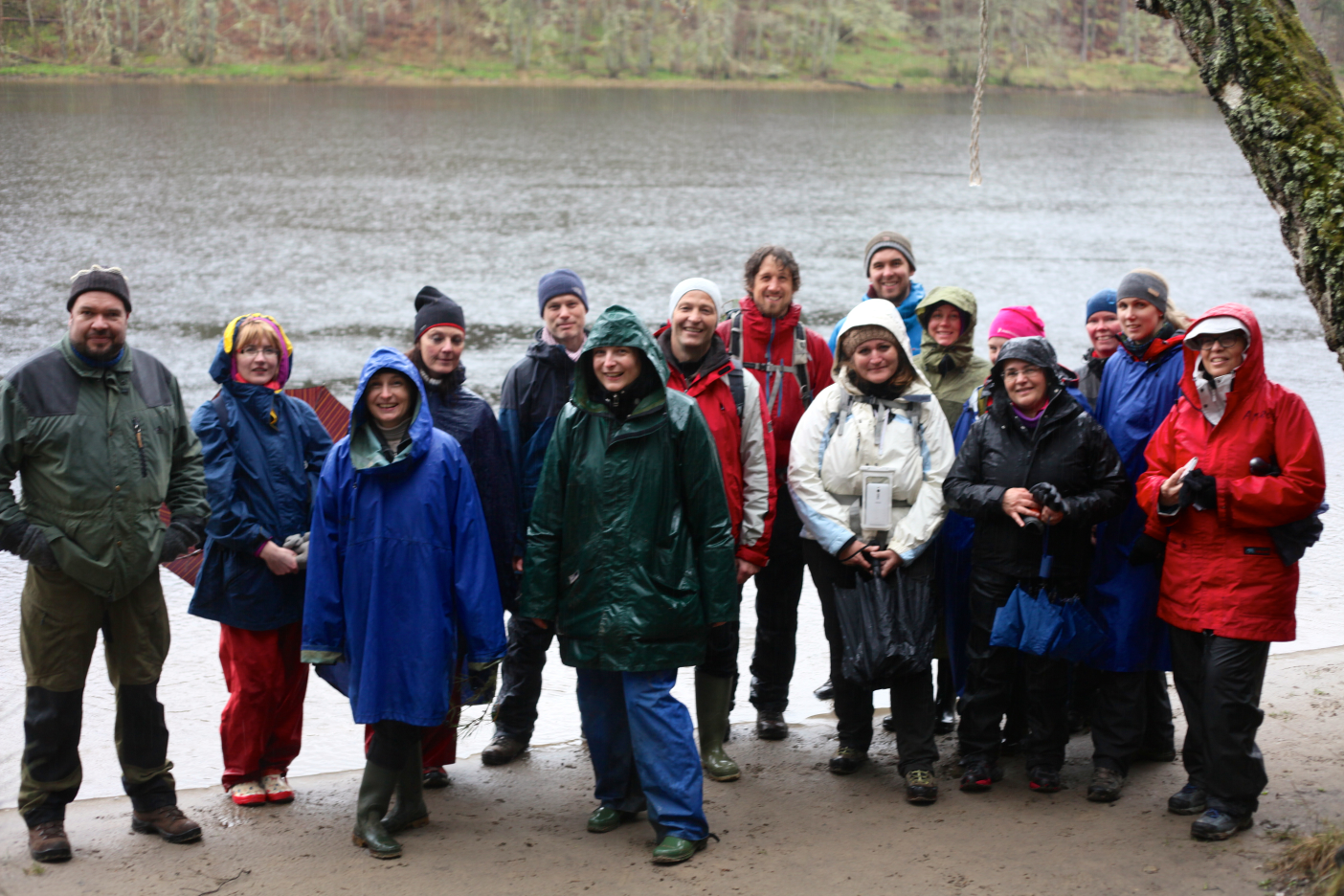 OUTDOOR LEARNING
Škotska, april 2016
DOŽIVLJANJE NARAVE
(ROKA-SRCE-GLAVA)
sluh, vid, tip

naravne umetnine
povezava: MANDALA 
jaz – narava
sodelovanje
TERENSKO
RAZISKOVANJE

(znanstveni 
pristop)
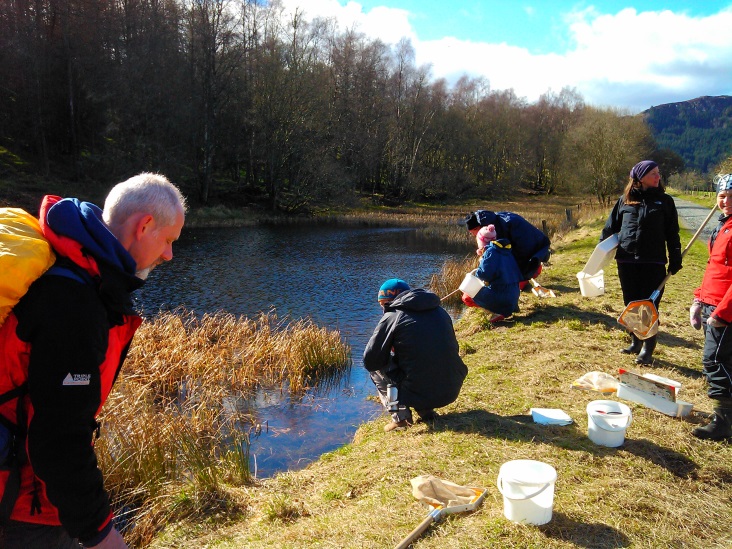 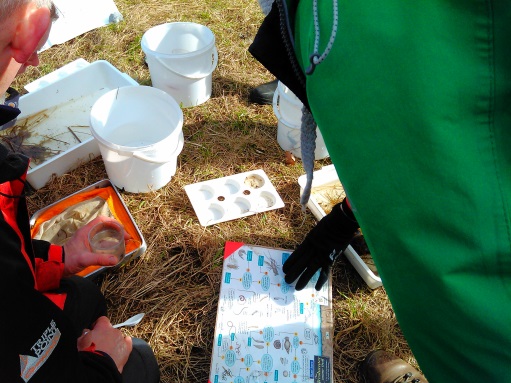 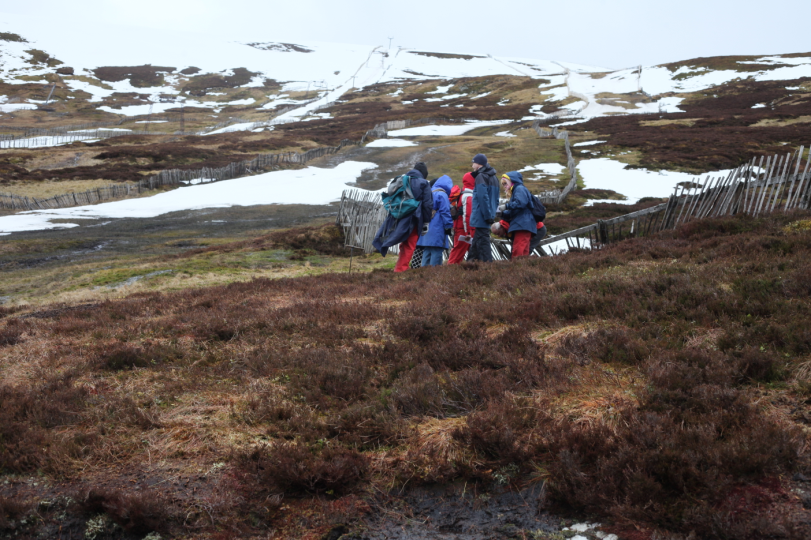 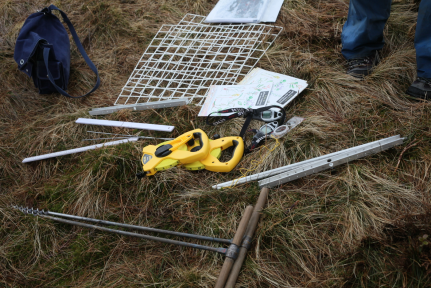 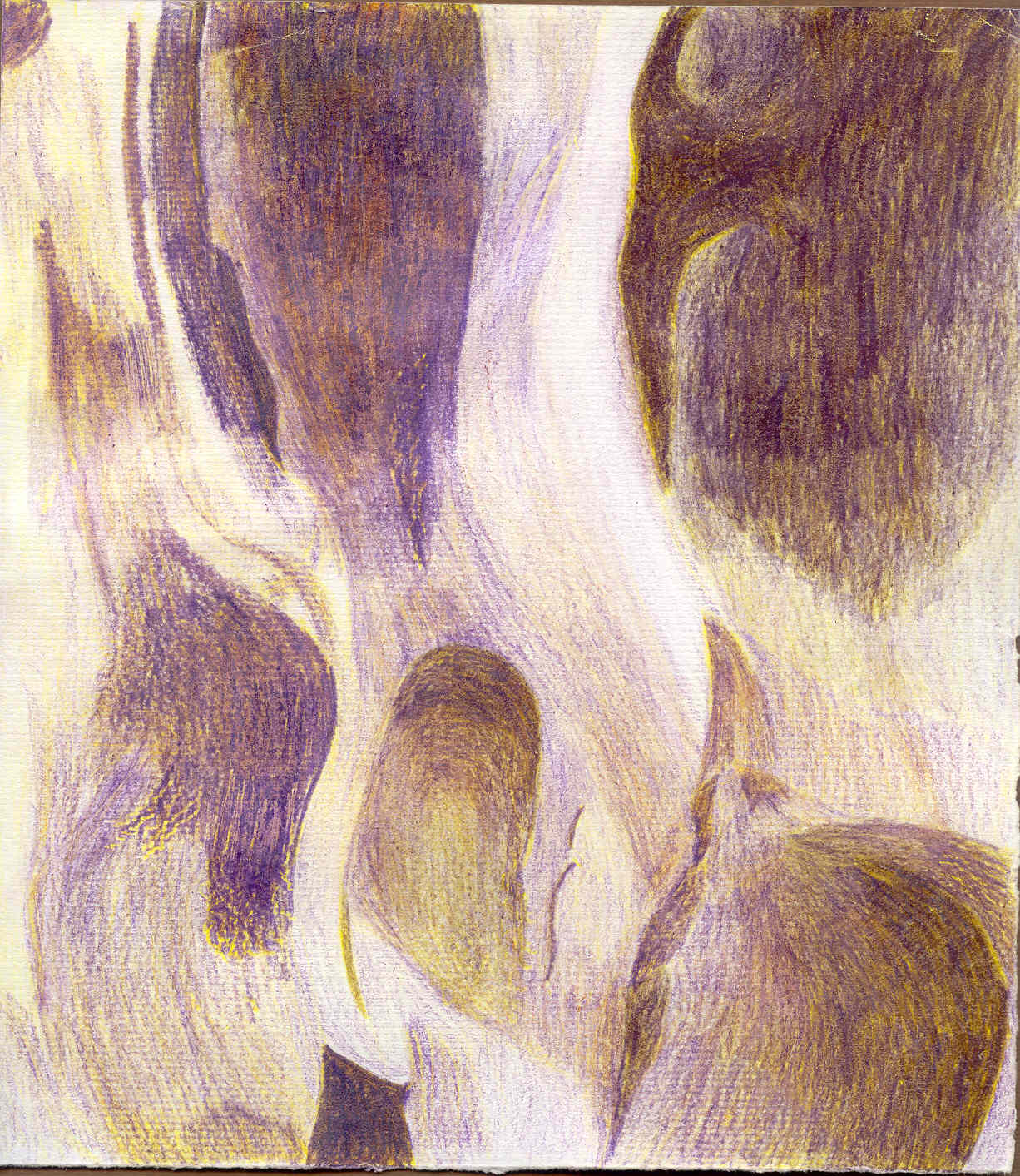 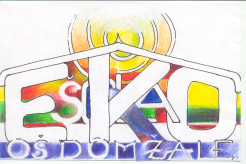 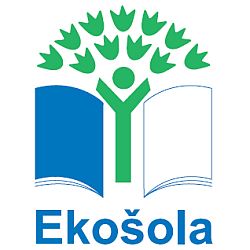 Eko listina
"Učite otroke, da imajo pod nogami pepel naših dedov. Da bodo spoštovali zemljo, jim povejte, da je bogata z življenjem prednikov. Svoje otroke učite, kakor jih učimo mi, da je zemlja naša mati. Kar se zgodi zemlji, se zgodi tudi njenim otrokom. Če človek  pljune na tla, pljune sam nase.
Zemlja ni človekova last. Človek je last zemlje."
(Seattle poglavar)

Domžale, 8.5.2003